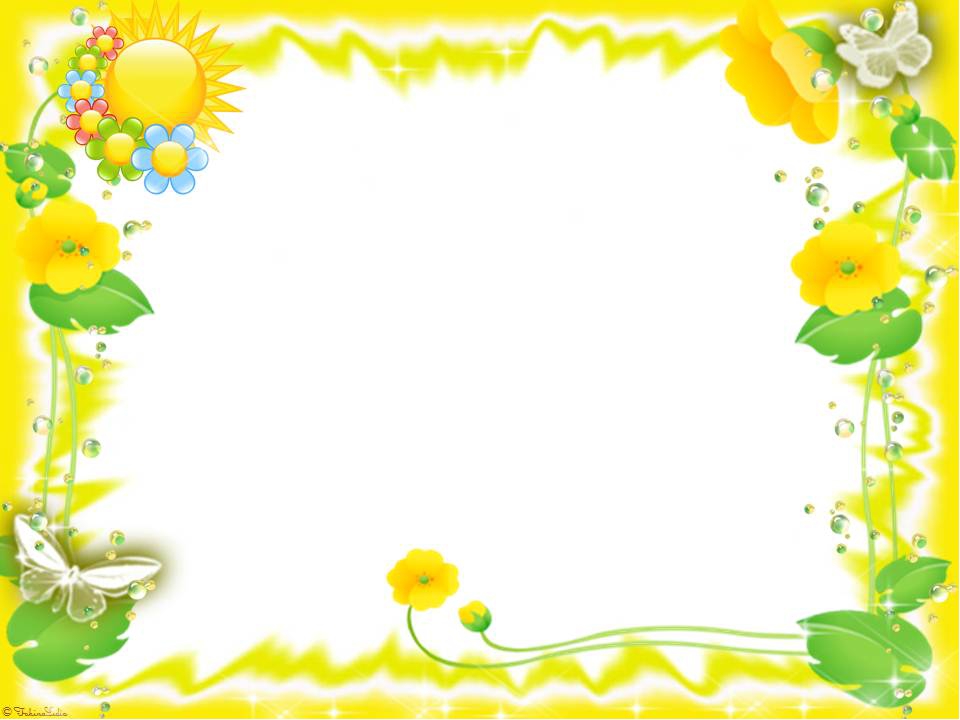 Диференціація голосних У – Ю,позначення твердості і м’якості приголосних
Підготувала 
                       Фарасеєнко Олена Анатоліївна
                  Вчитель – логопед І категорії
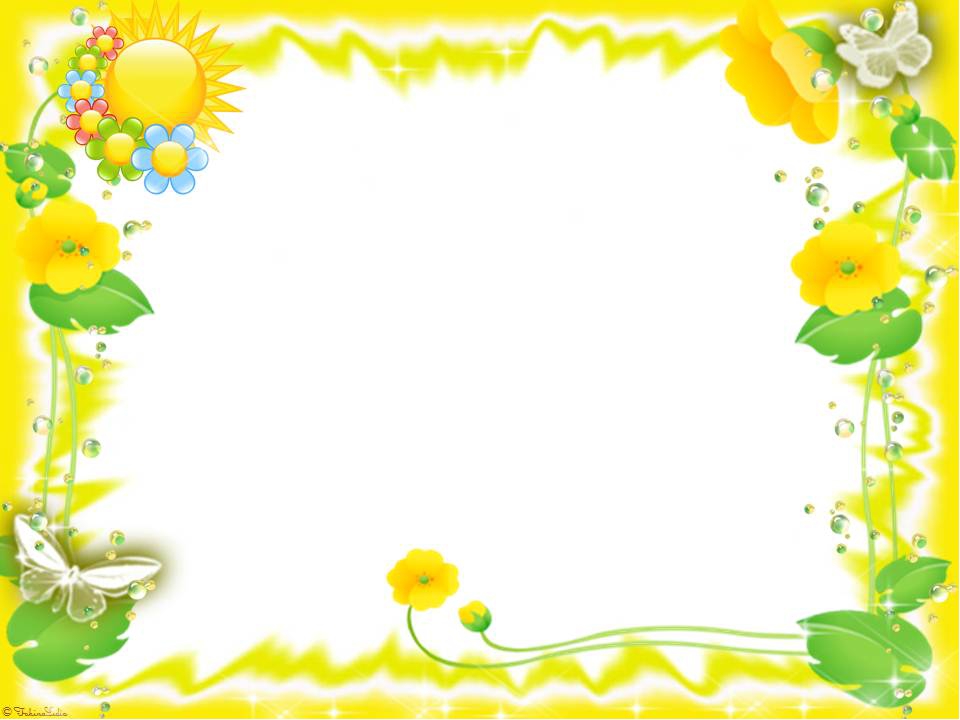 Завдання 1.  Серед букв знайдіть і обведіть слова .
Плаекювгуртеапюлшключ
чакузгуелонплюсвирзубрцу
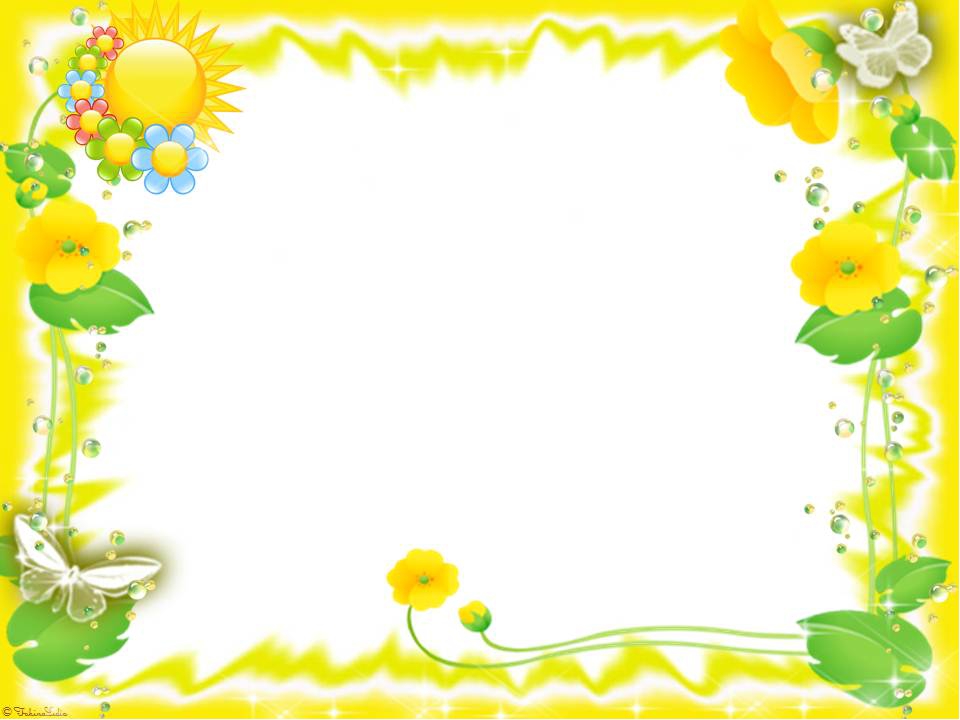 Перевір себе
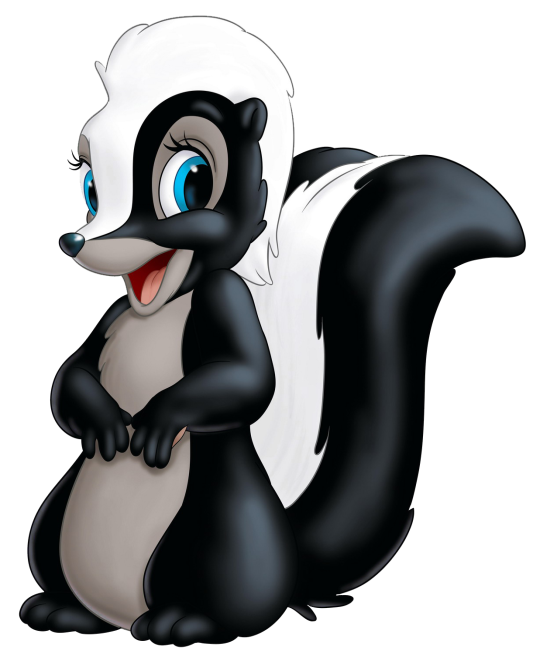 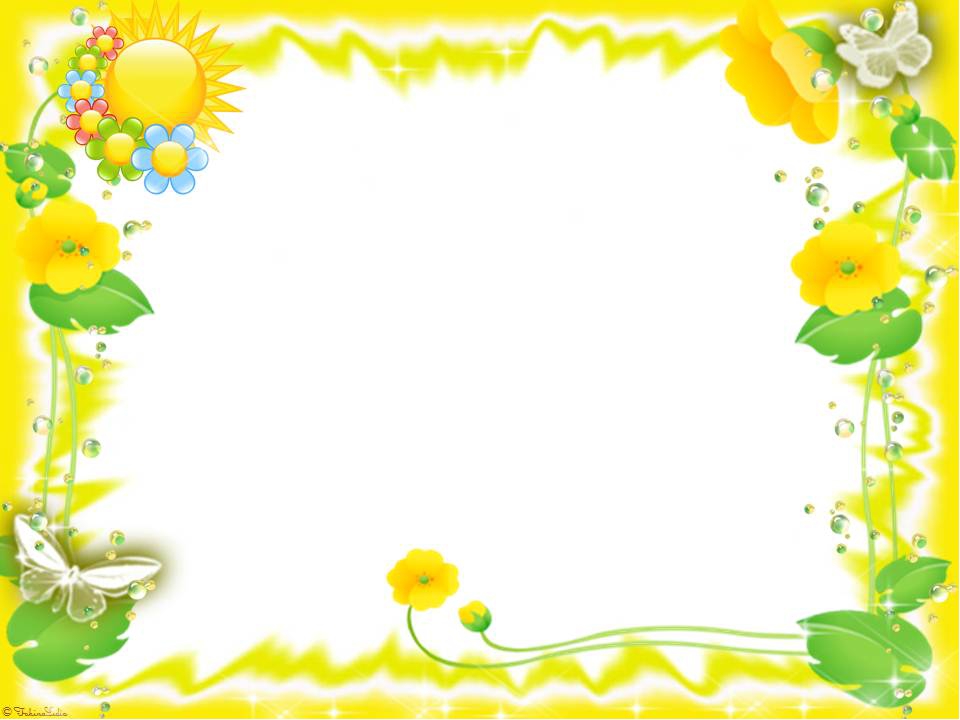 Плаекювгуртеапюлшключ
чакузгуелонплюсвирзубрцу
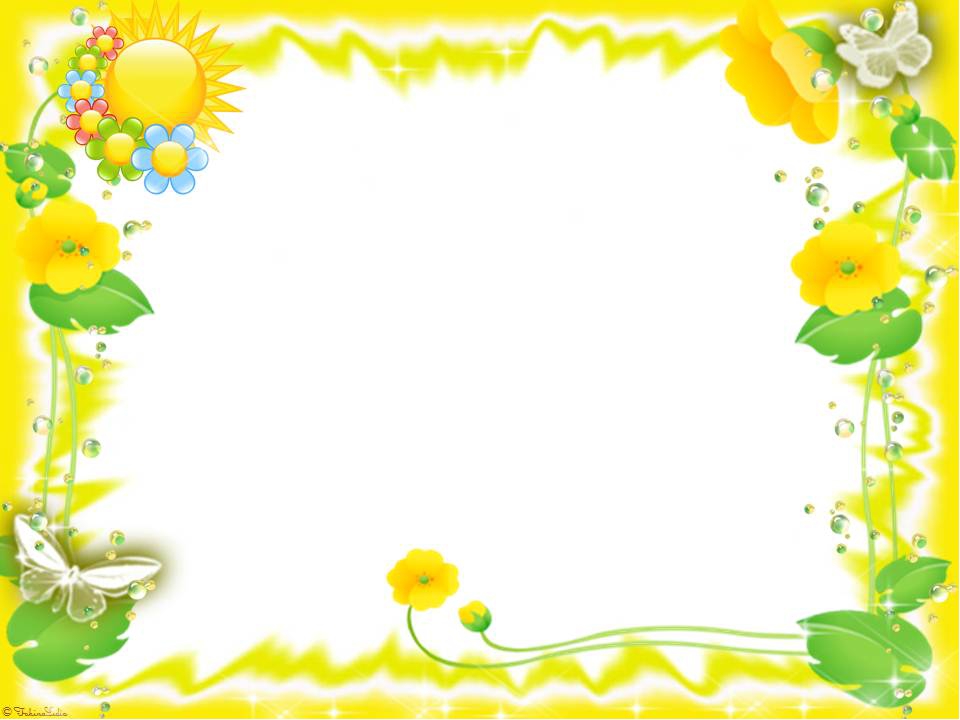 У
   гурт
Ю
ключ
зубр
плюс
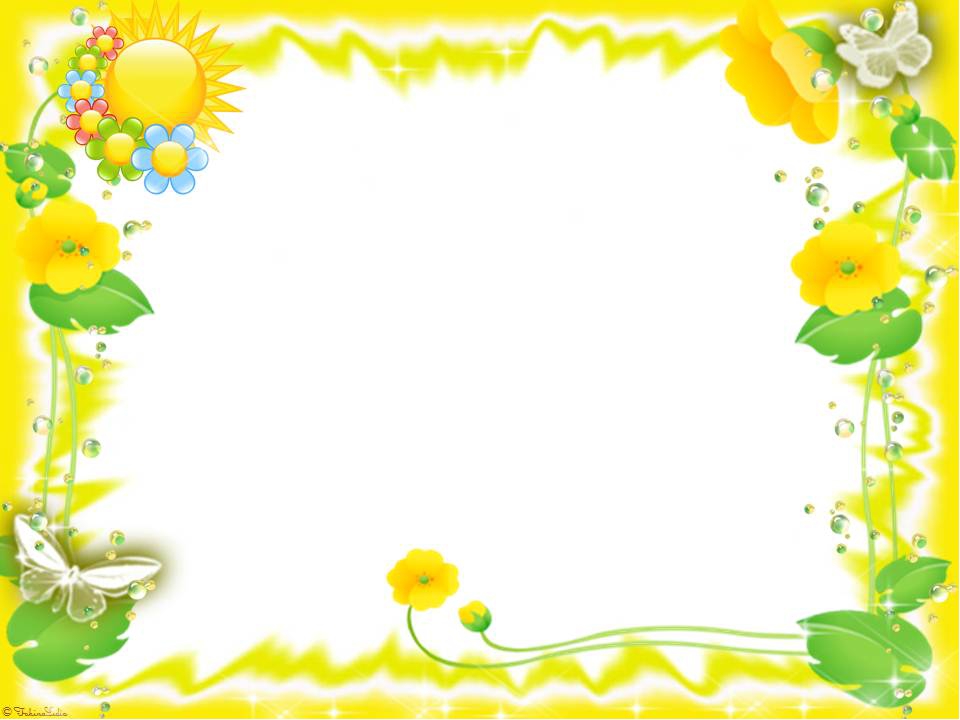 гурт
ключ
зубр
плюс
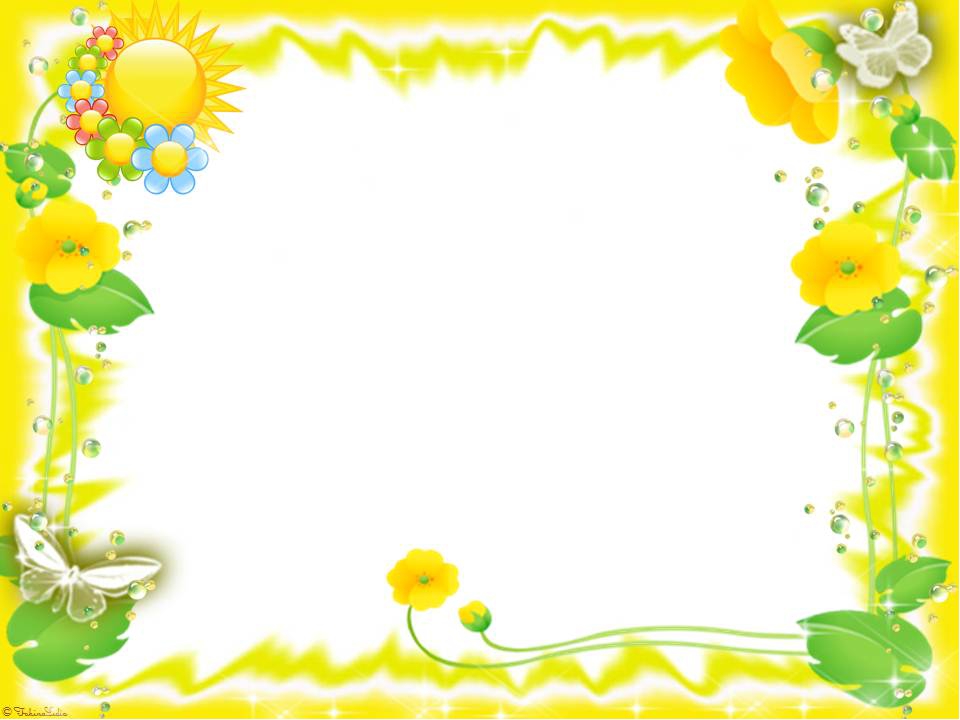 Звук і буква - у - є показником твердості приголосного.Звук і буква - ю - є показником м'якості приголосного.
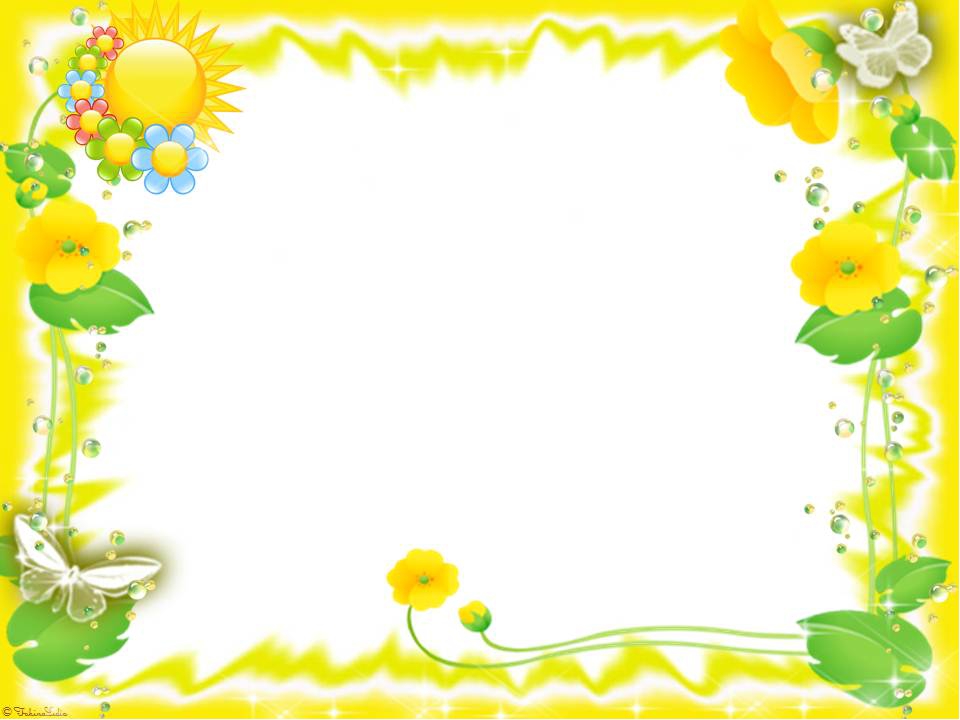 Букви У – Юпісля приголосних
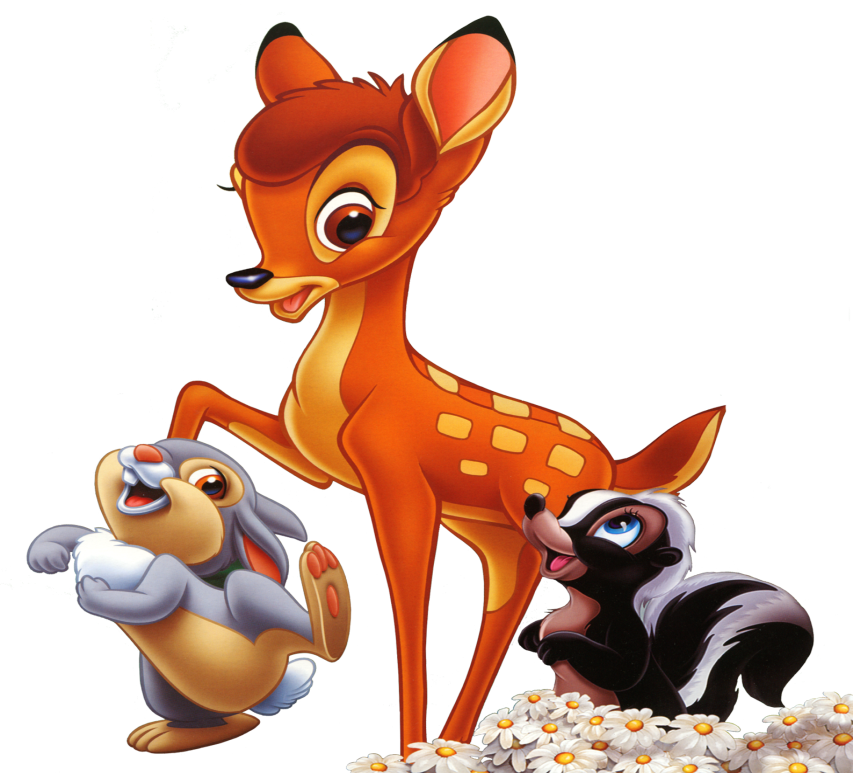 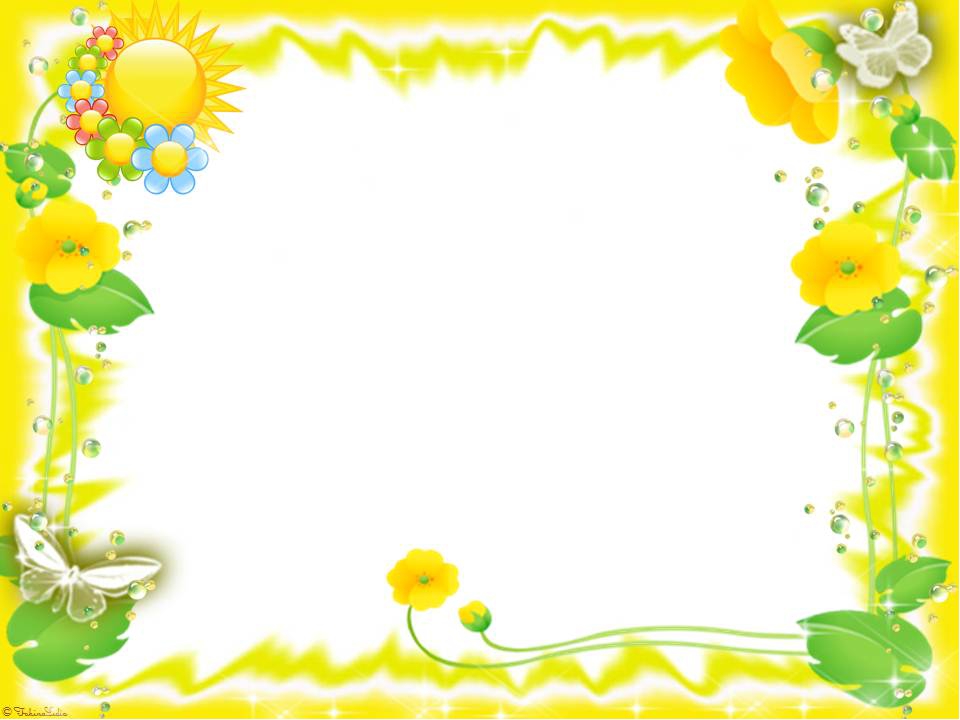 Завдання 2 . Заповніть таблицю складів:
С
П
Д
Л
Р
Б
Т
В
Н
У
Ю
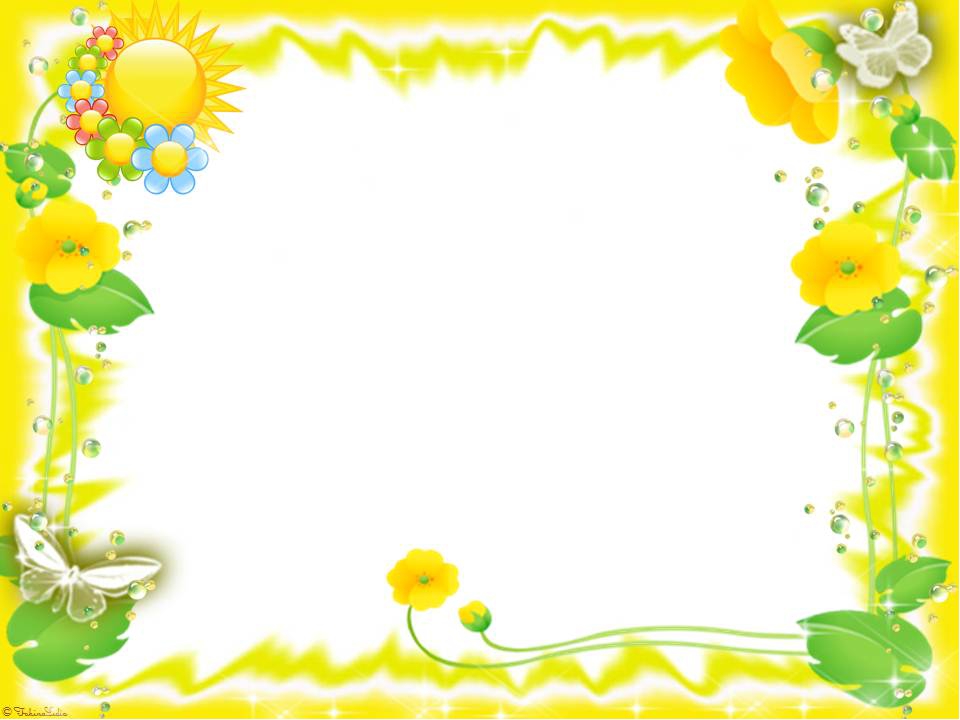 Завдання 2 . Заповніть таблицю складів:
С
П
Д
Л
Р
Б
Т
В
Н
У
су
Ю
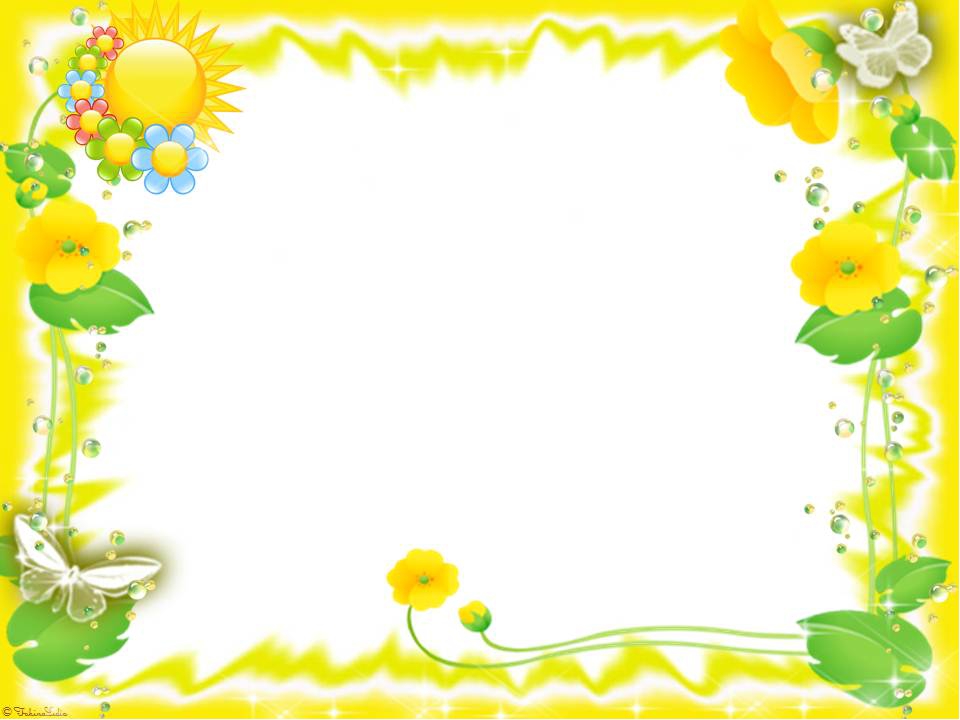 Завдання 2 . Заповніть таблицю складів:
С
П
Д
Л
Р
Б
Т
В
Н
У
су
Ю
лю
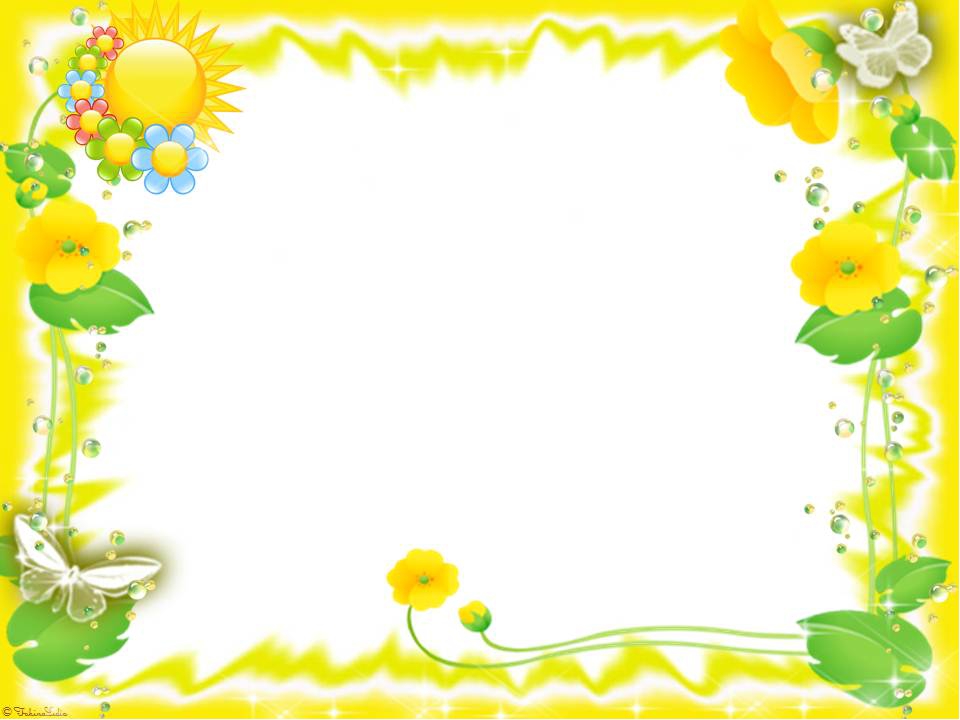 Завдання 2 . Заповніть таблицю складів:
С
П
Д
Л
Р
Б
Т
В
Н
У
су
Ю
лю
тю
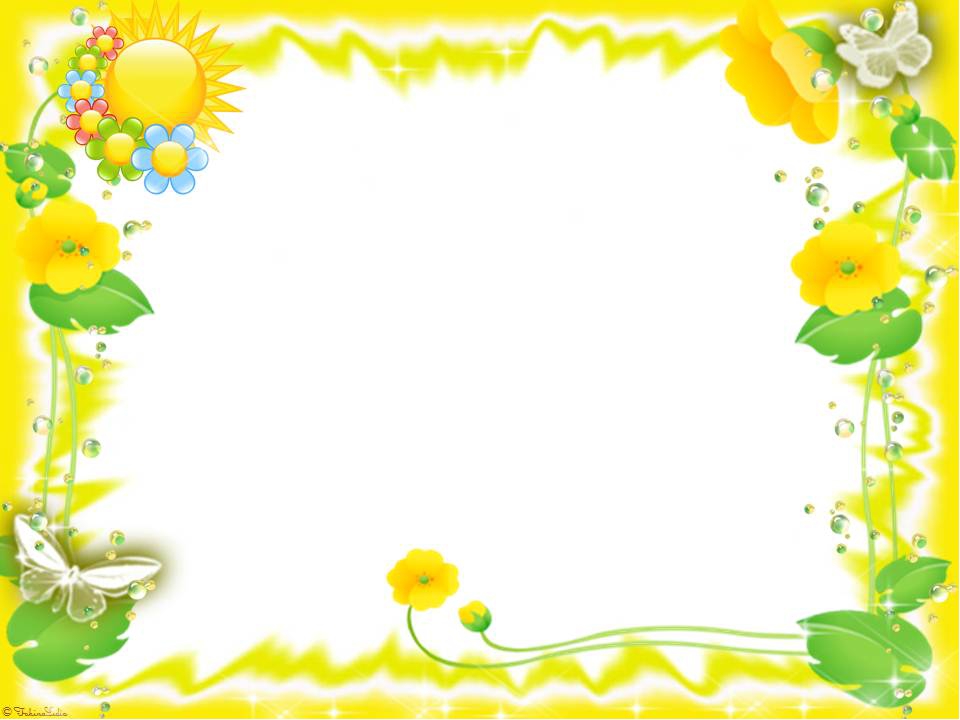 Завдання 2 . Заповніть таблицю складів:
С
П
Д
Л
Р
Б
Т
В
Н
У
су
Ю
лю
тю
юн
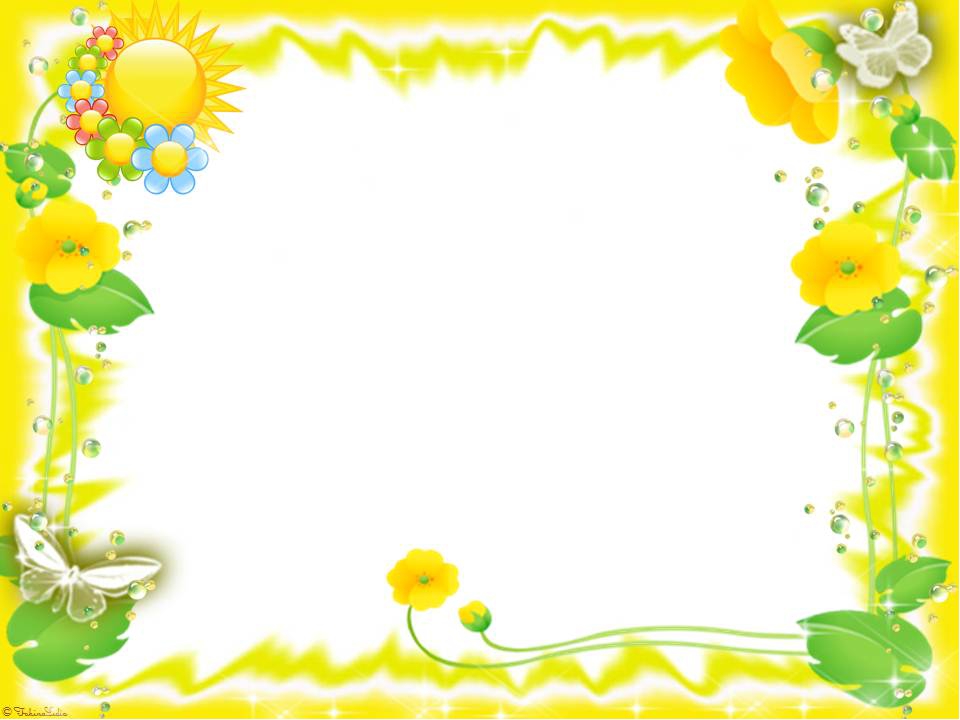 Завдання 2 . Заповніть таблицю складів:
С
П
Д
Л
Р
Б
Т
В
Н
У
су
ру
Ю
лю
тю
юн
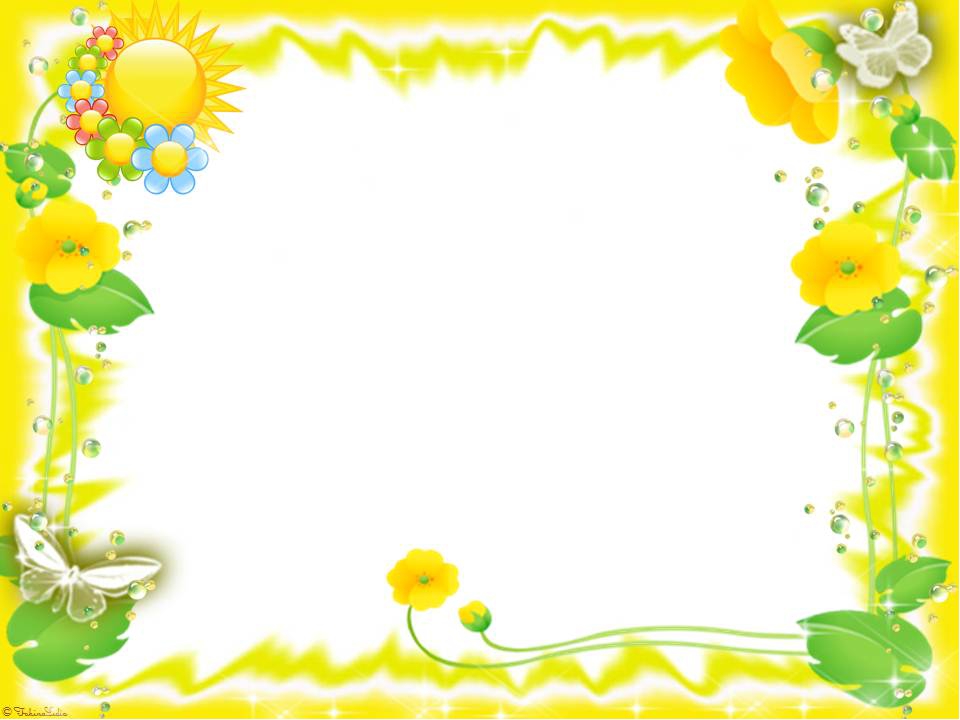 Завдання 2 . Заповніть таблицю складів:
С
П
Д
Л
Р
Б
Т
В
Н
У
су
ру
ву
Ю
лю
тю
юн
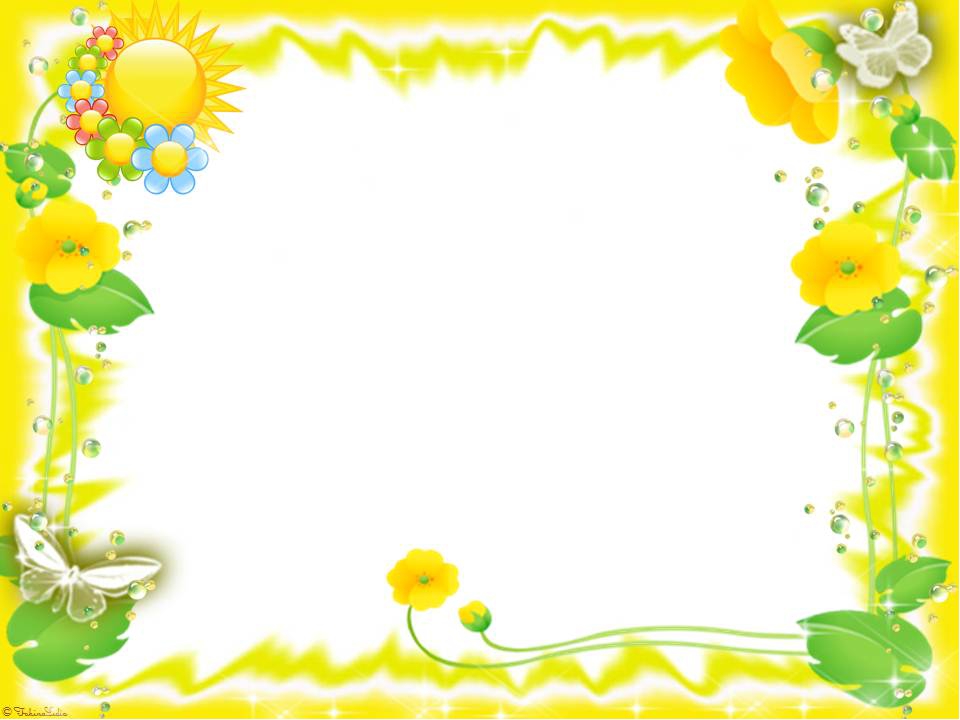 Завдання 2 . Заповніть таблицю складів:
С
П
Д
Л
Р
Б
Т
В
Н
У
су
пу
ру
ву
Ю
лю
тю
юн
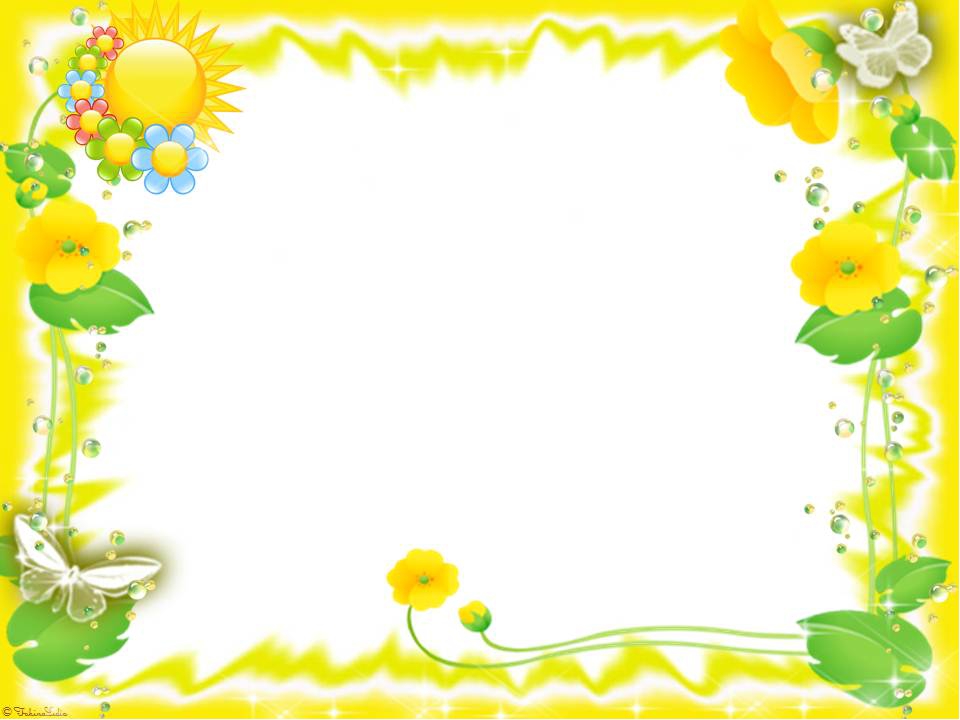 Завдання 2 . Заповніть таблицю складів:
С
П
Д
Л
Р
Б
Т
В
Н
У
су
пу
ру
ву
ун
Ю
лю
тю
юн
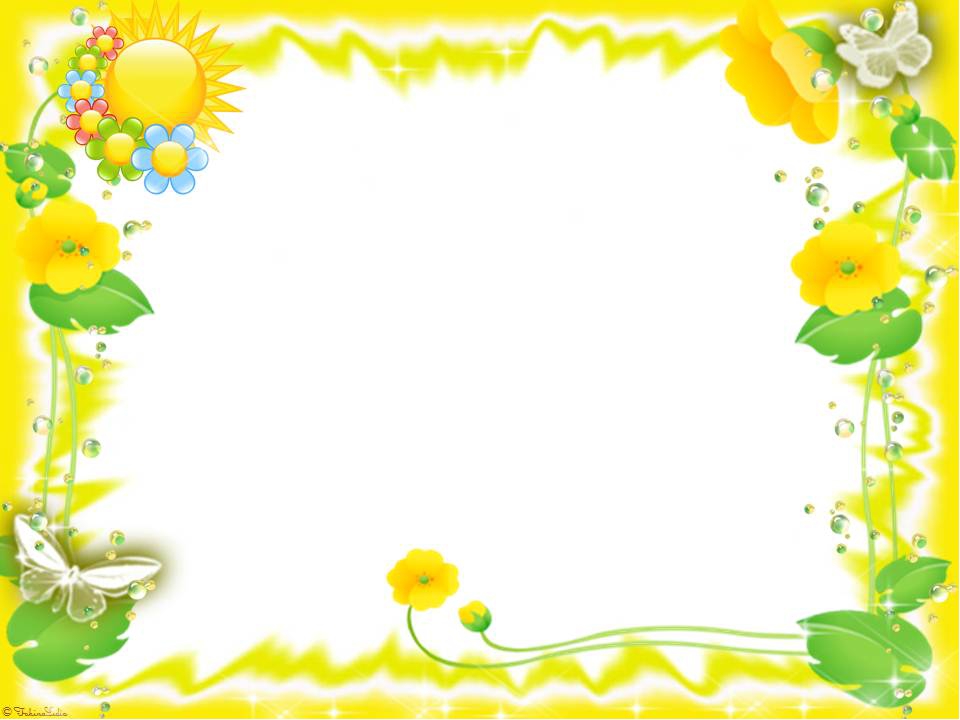 Перевір себе
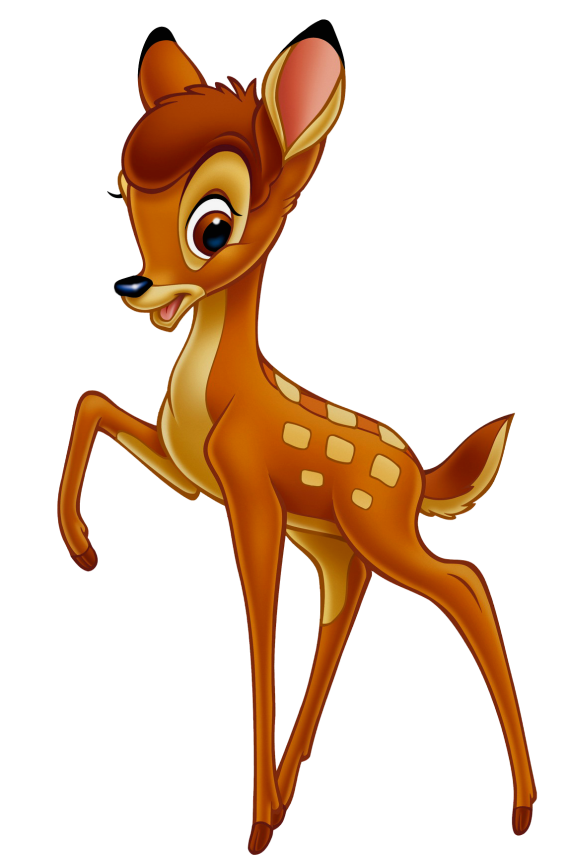 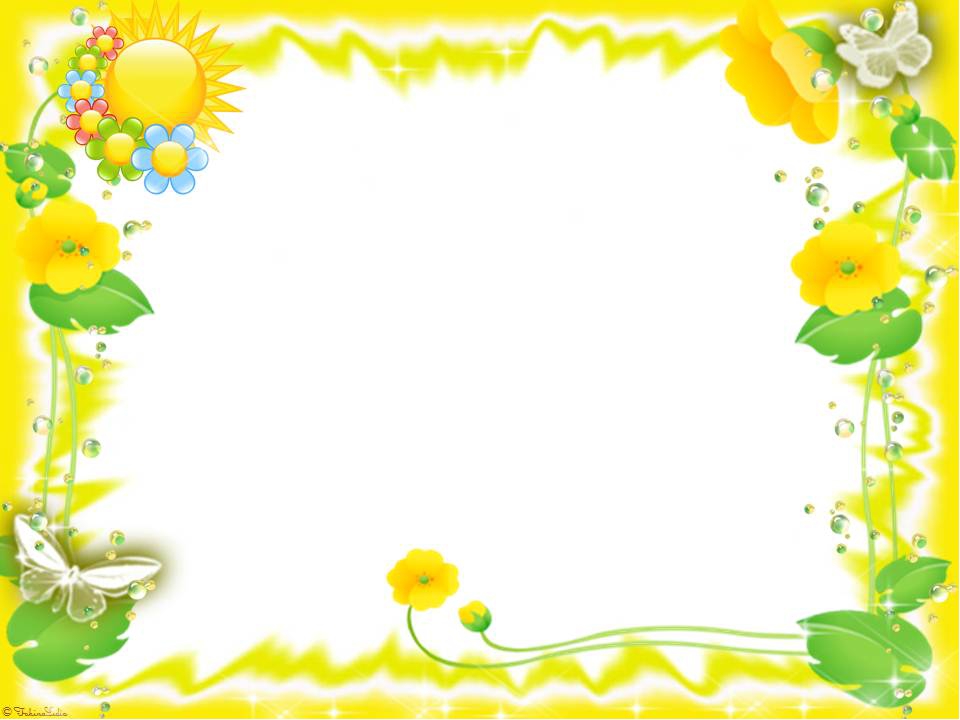 Завдання 2 .
С
П
Д
Л
Р
Б
Т
В
Н
У
су
пу
ду
лу
ру
бу
ту
ву
ун
Ю
сю
пю
дю
лю
рю
бю
тю
вю
юн
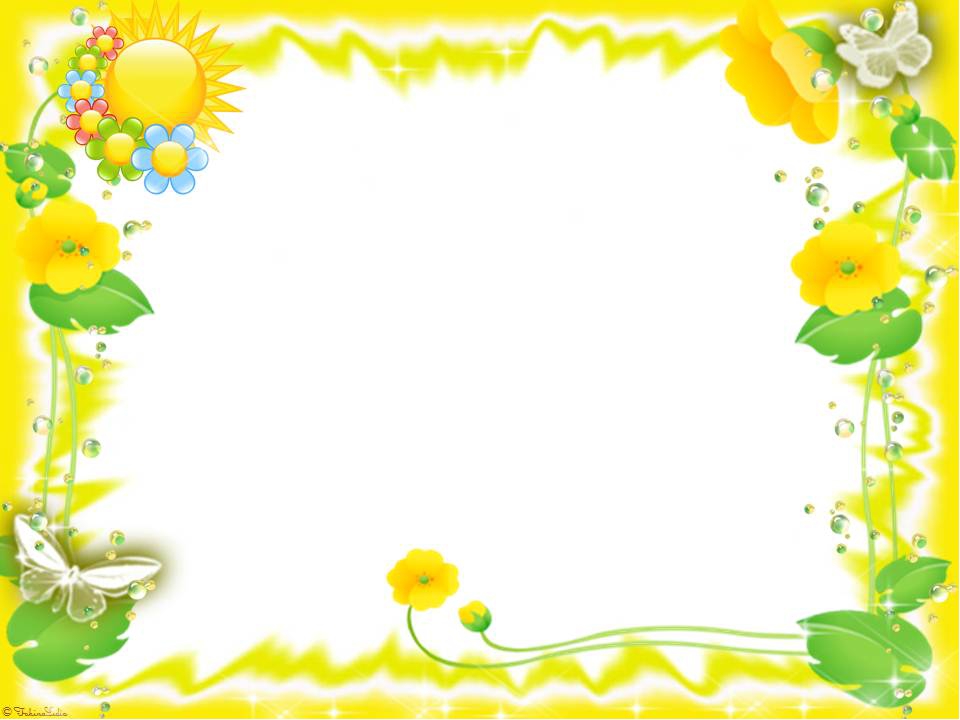 Завдання 3а)Зашифруйте слова буквами У або Ю, познач цифрою місце букви в слові.
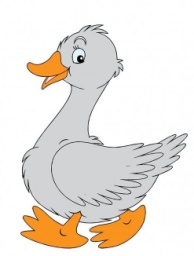 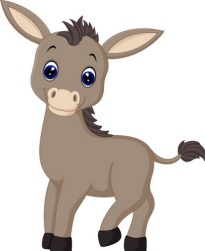 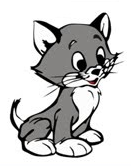 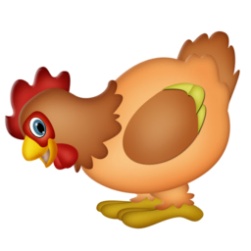 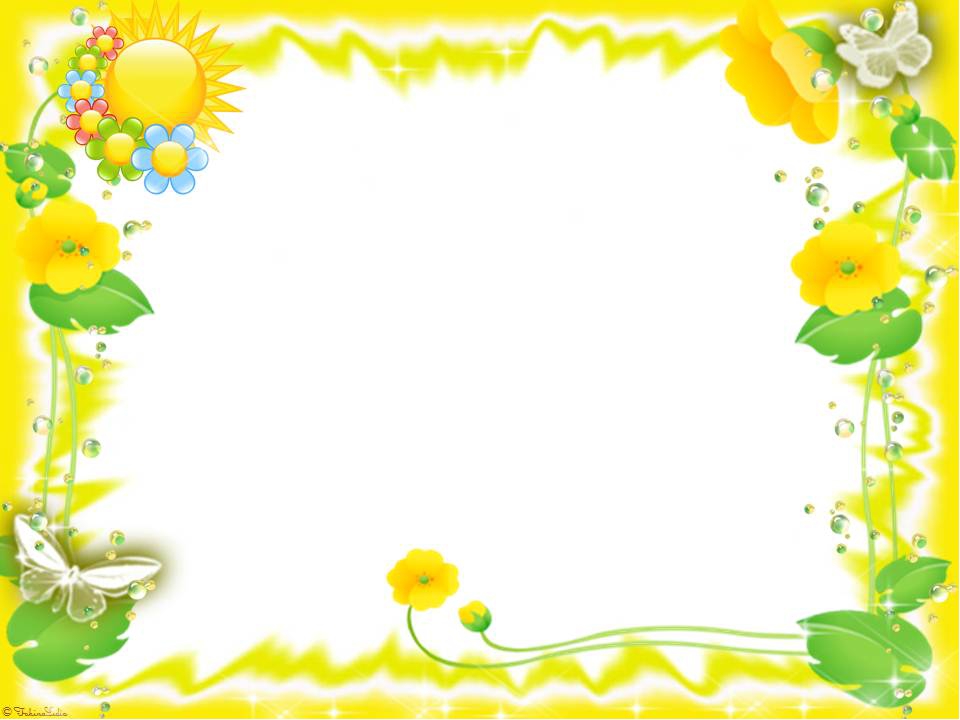 Свійські тварини
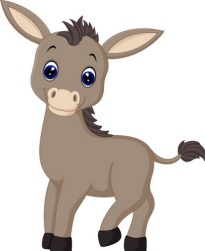 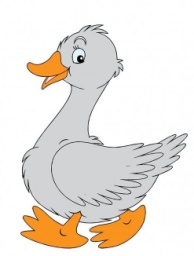 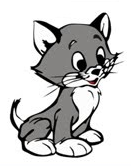 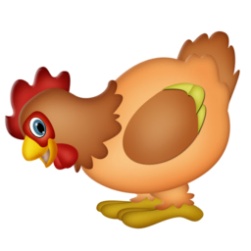 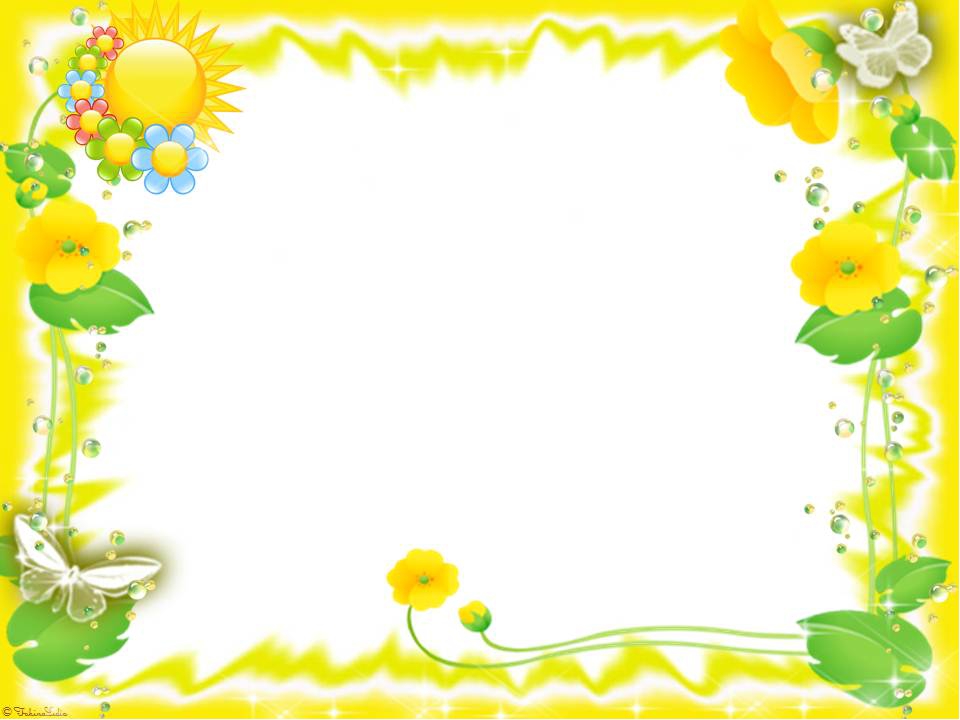 Перевір себе
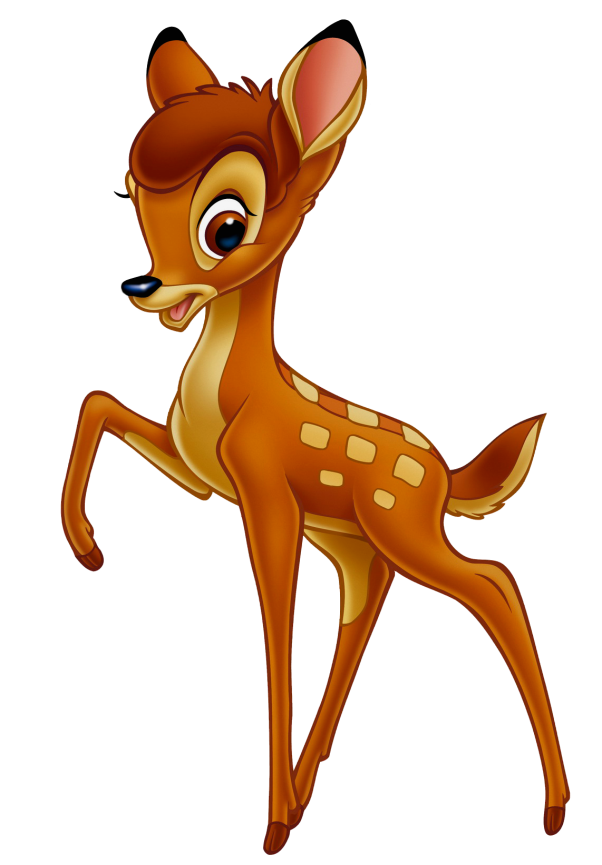 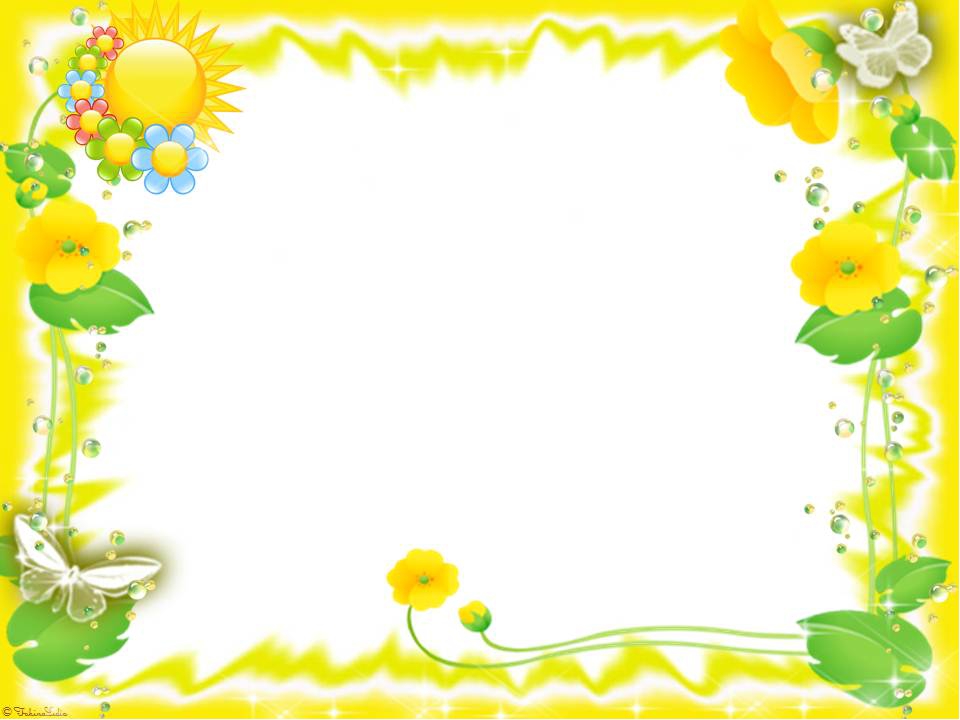 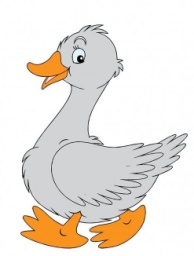 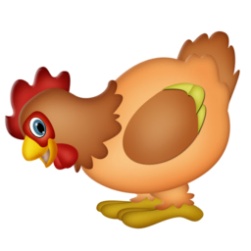 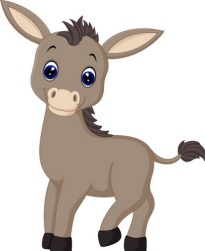 У – 2,           У – 2,         Ю - 5
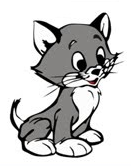 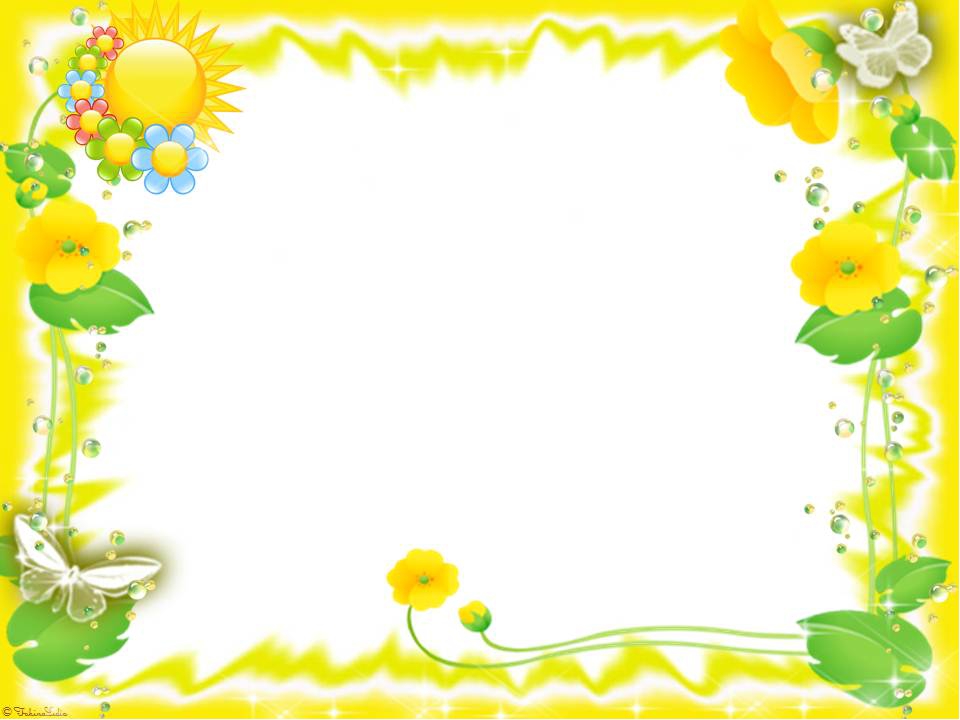 Самостійноб)Зашифруйте слова буквами У або Ю, познач цифрою місце букви в слові.
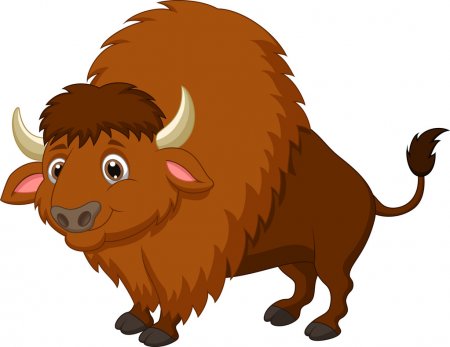 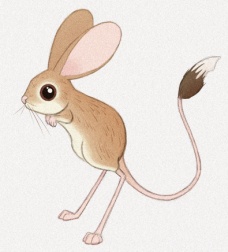 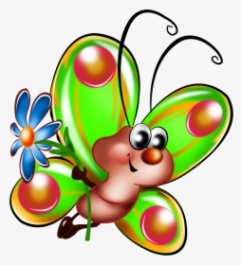 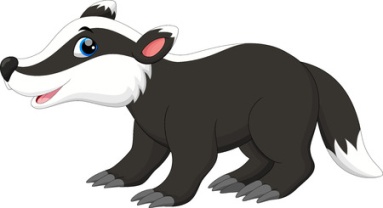 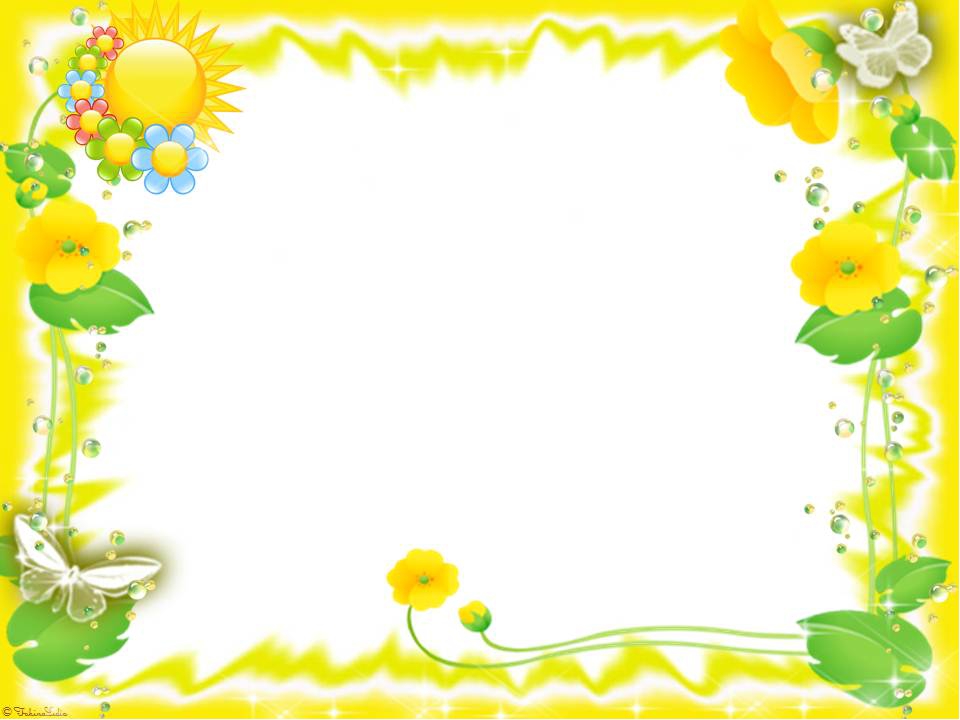 Дикі тварини
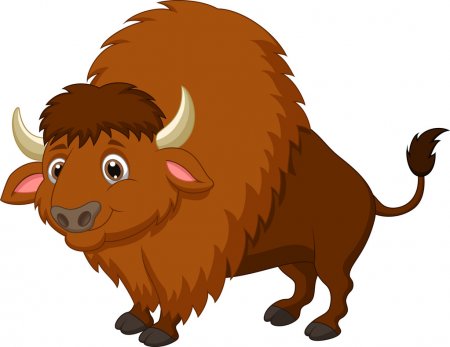 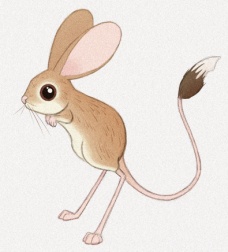 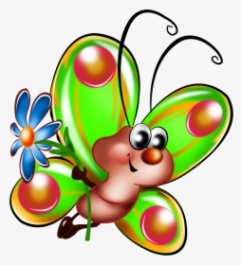 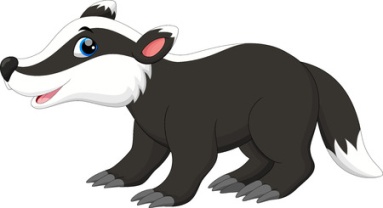 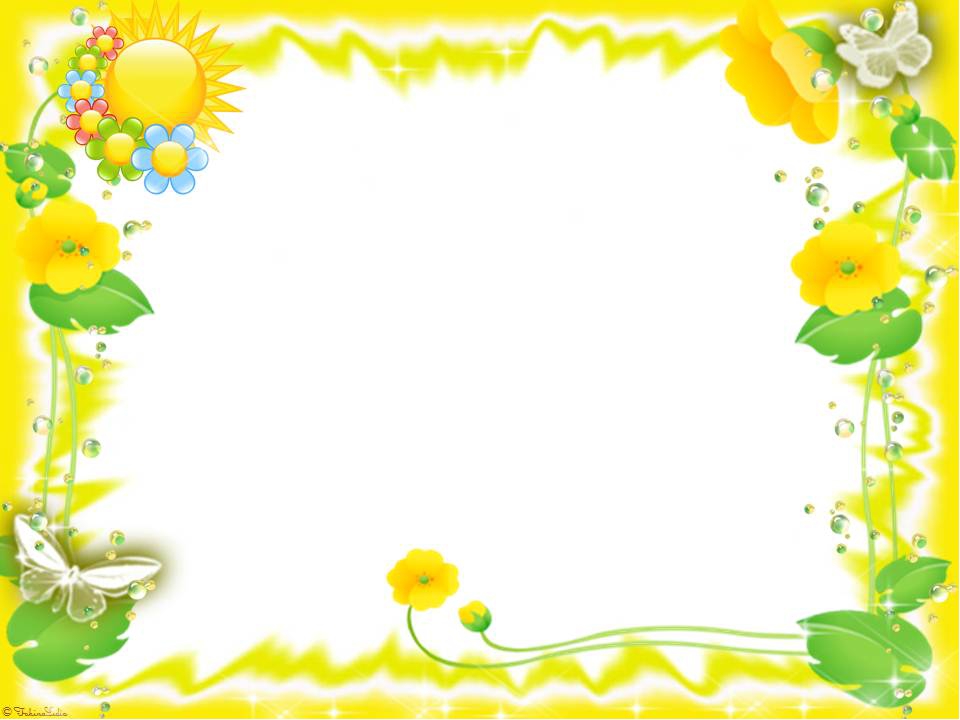 Перевір себе
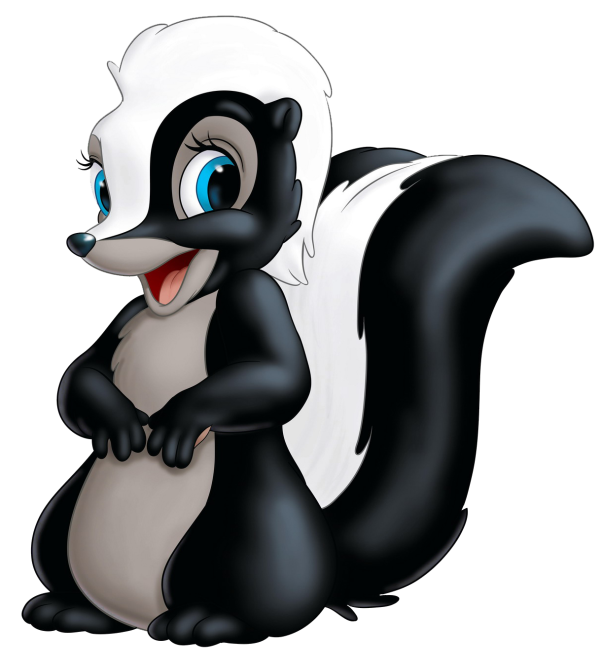 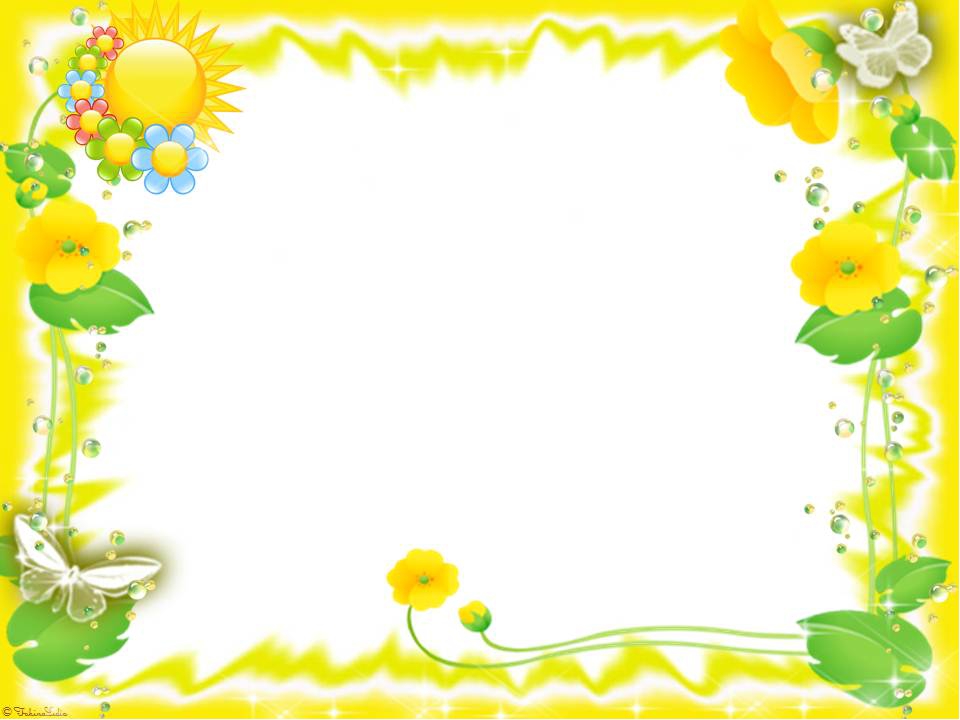 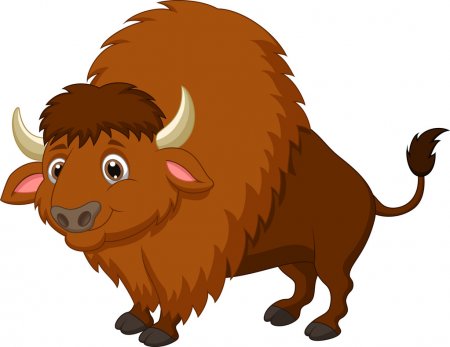 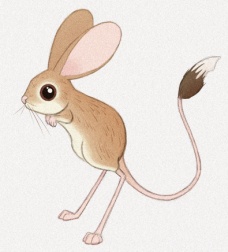 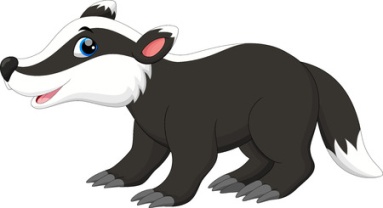 У – 2,          У – 5,          У - 2
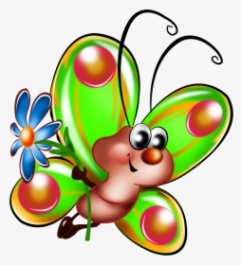 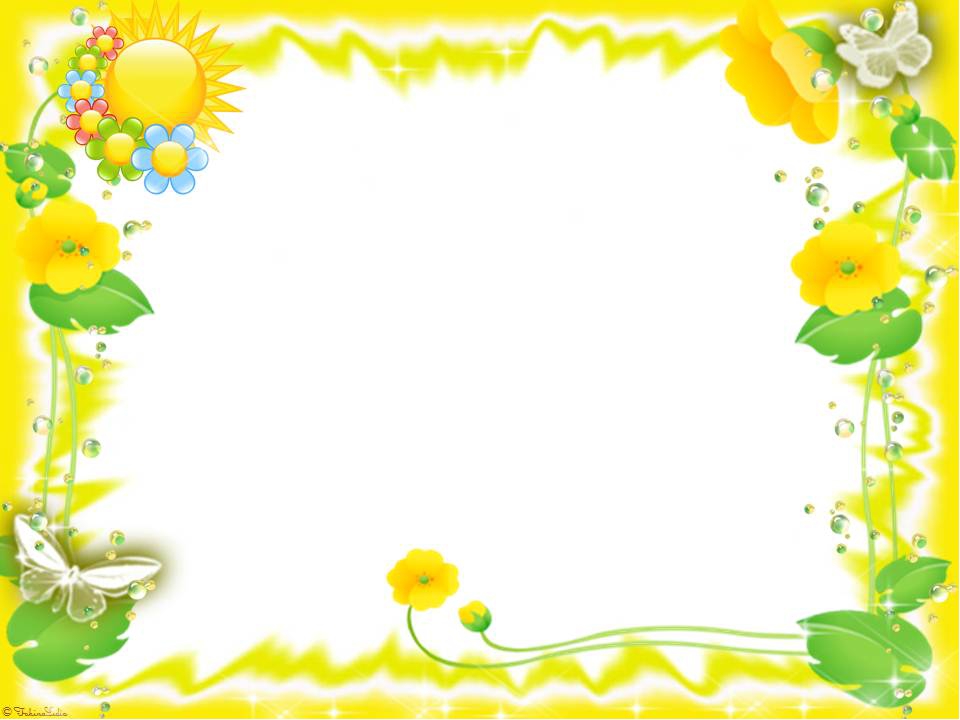 Завдання 4. Вставте букви У або Ю в слова,  з'єднайте слова першого стовпчика з другим так, щоб вийшли словосполучення.Ч__дова                        їж__Гот__вати                    б__блик   Кр__глий                       х__стка
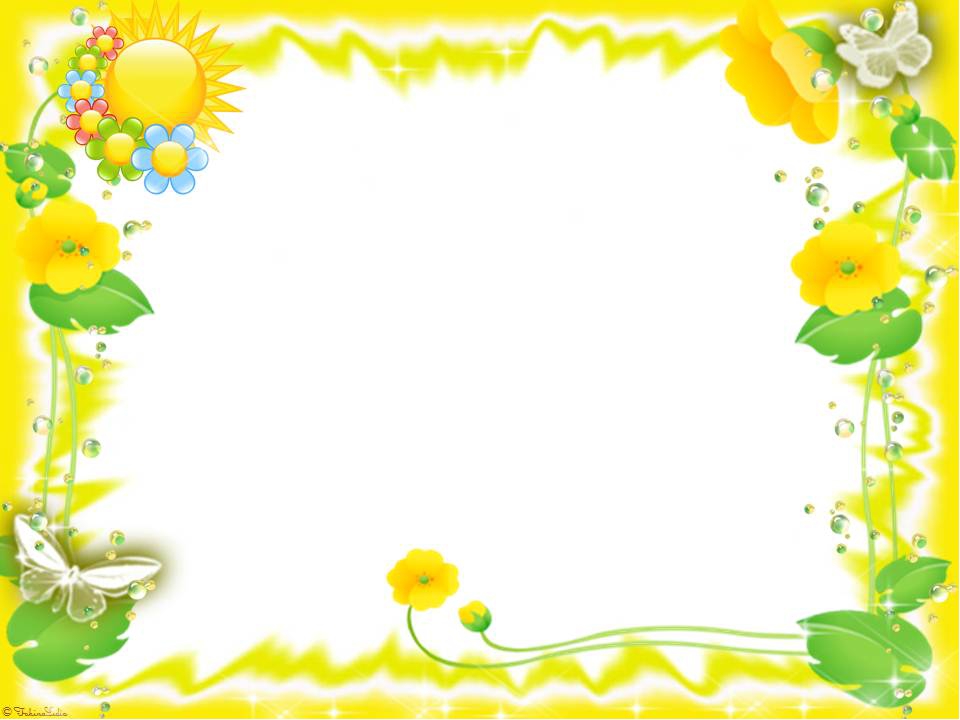 Перевір себе
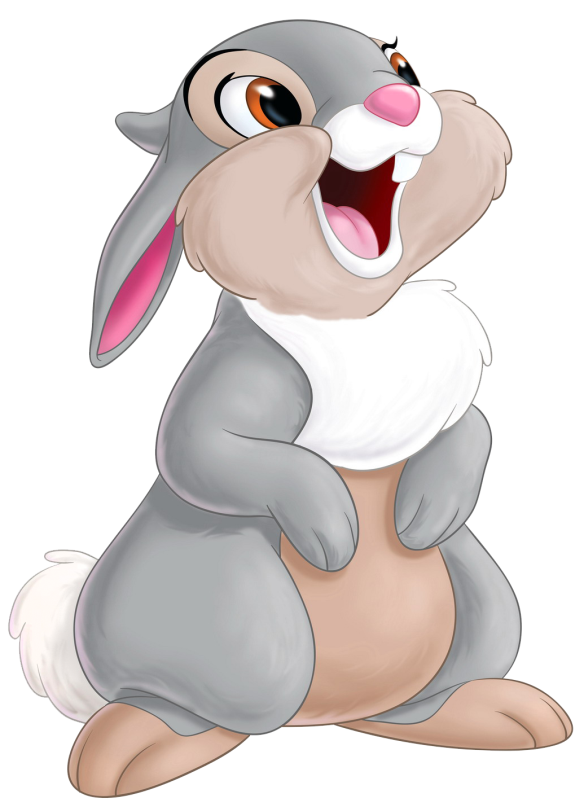 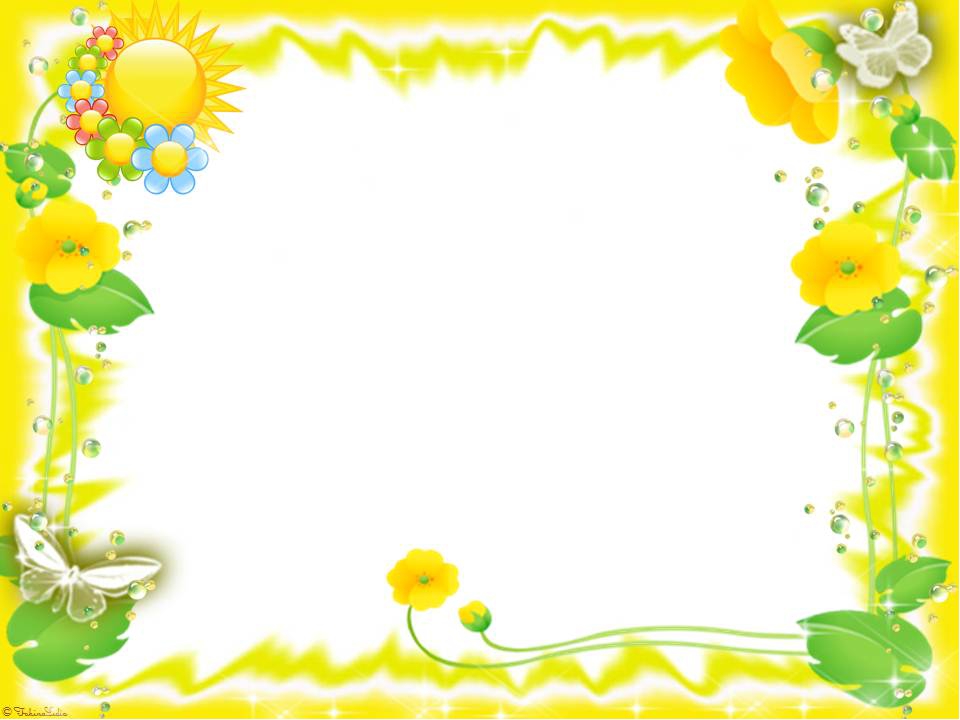 Чудова                        їжу   Готувати                       бублик Круглий                         хустка
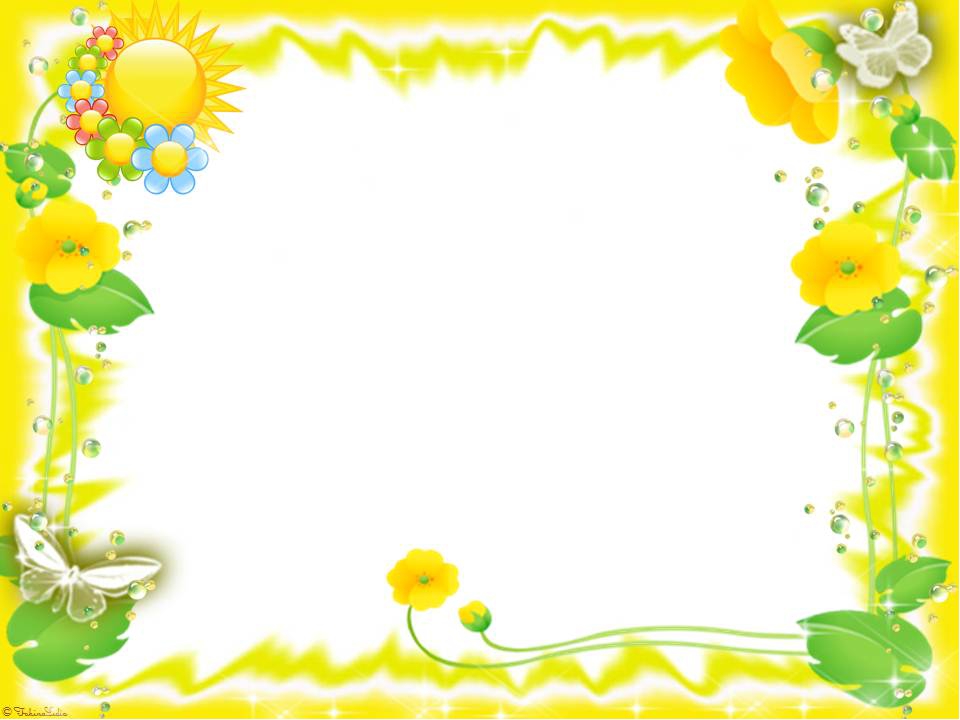 Завдання 5. Вставте букви У або Ю в речення.Л__ба    г__ляла   в   сад__.   Г__си   плавали  в  ставк__.  К__ри клю__ть   зерна.   Земл__ красить сонце,  а   л__дин__    праця.
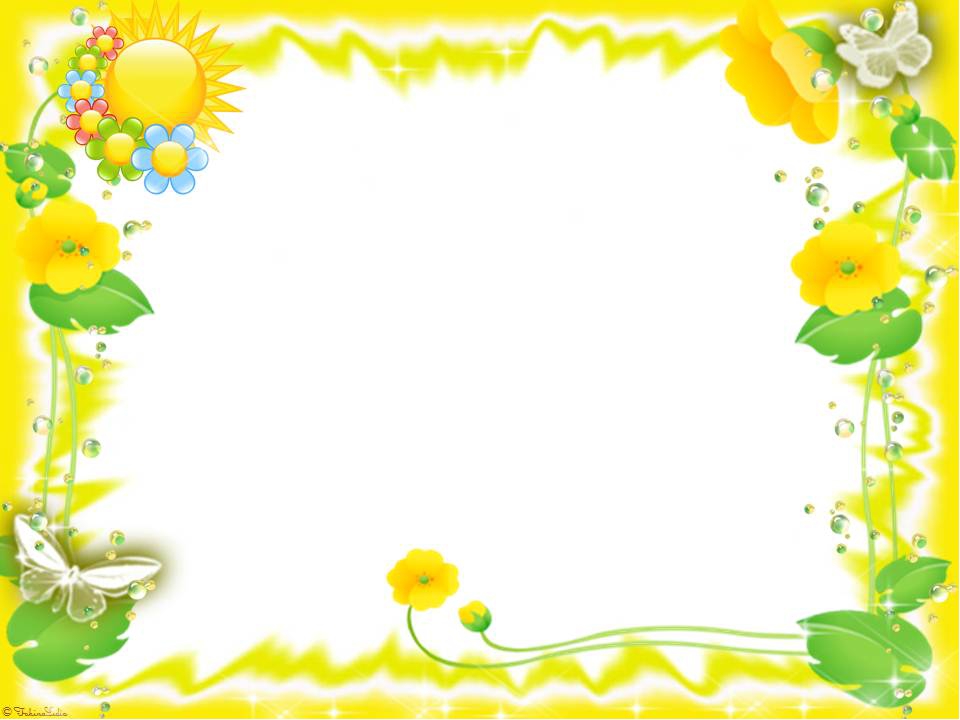 Перевір себе
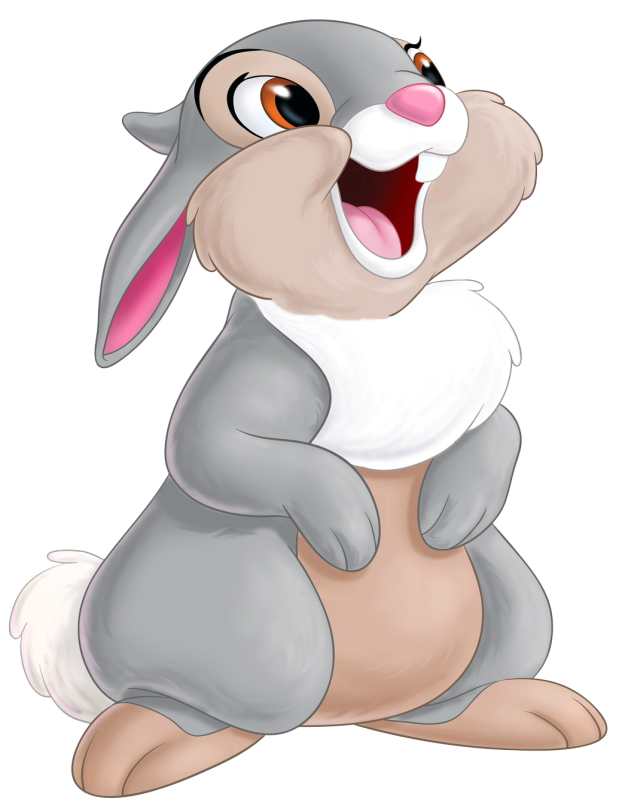 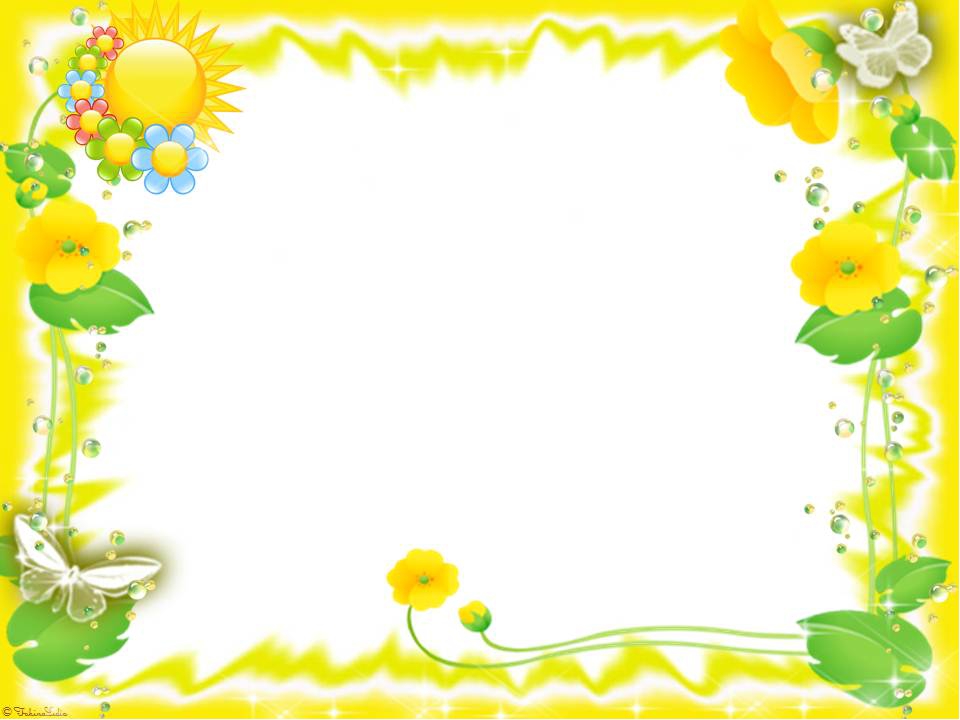 Люба    гуляла   в   саду.   Гуси   плавали  в  ставку.  Кури  клюють   зерна.   Землю  красить  сонце,  а   людину    праця.
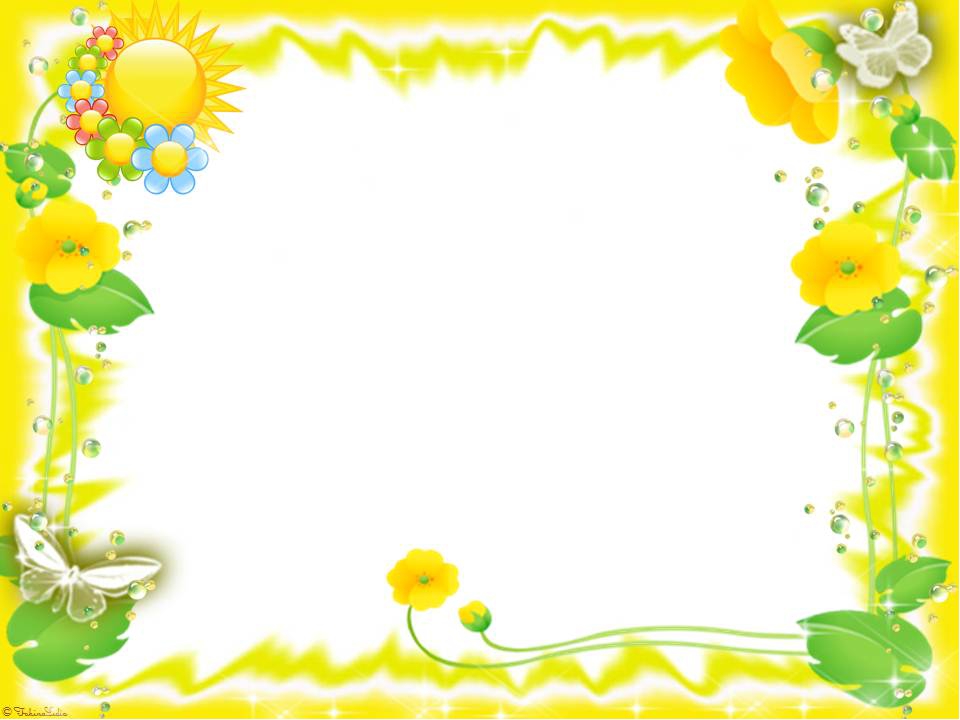 Гра Допоможіть хмаринкам  і сонечку
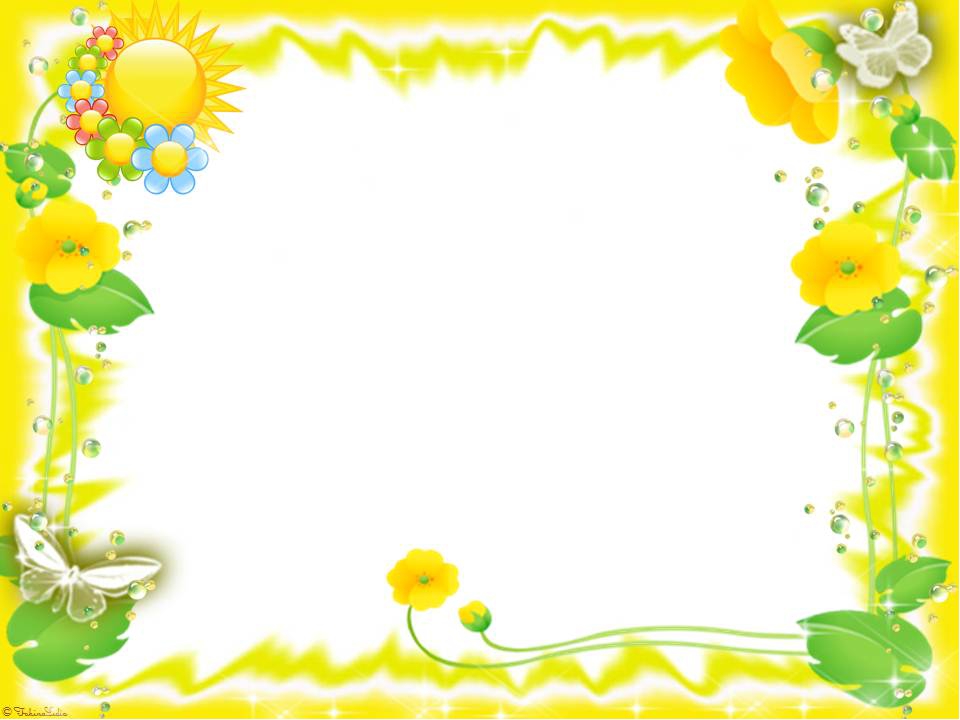 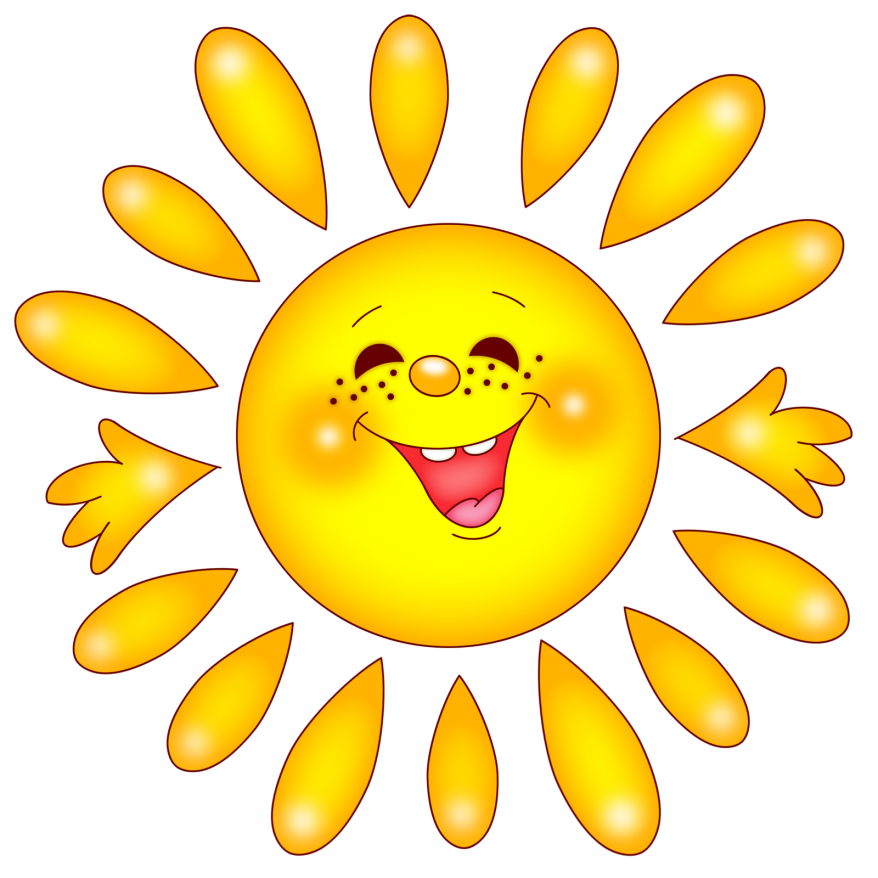 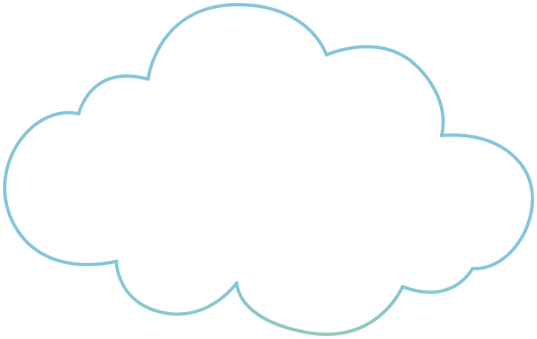 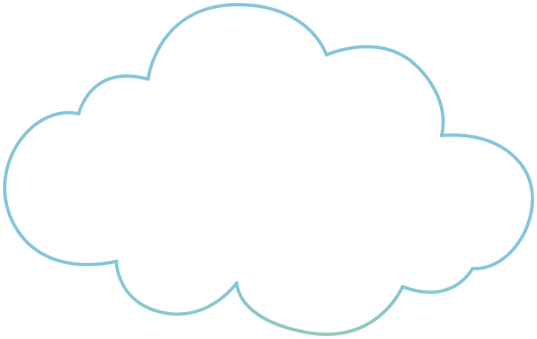 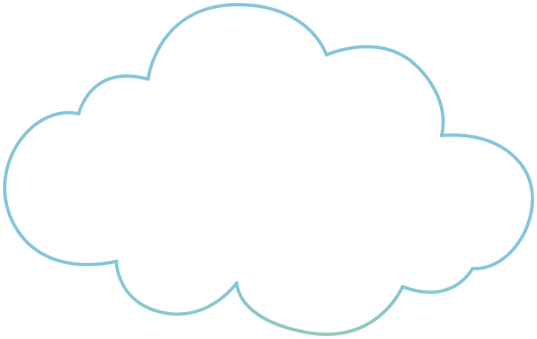 ґрус
ка
Опу-
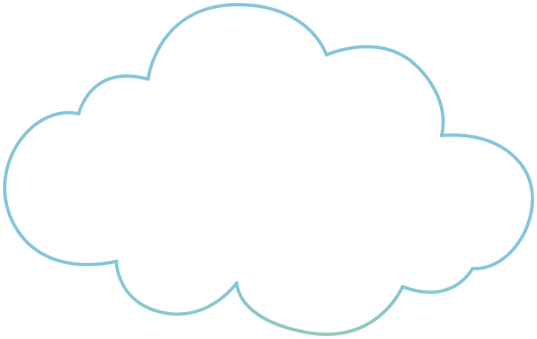 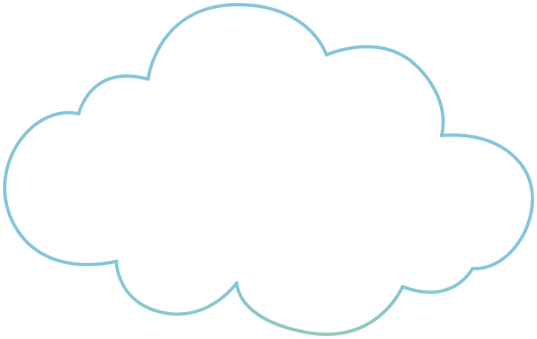 Акварі-
дало
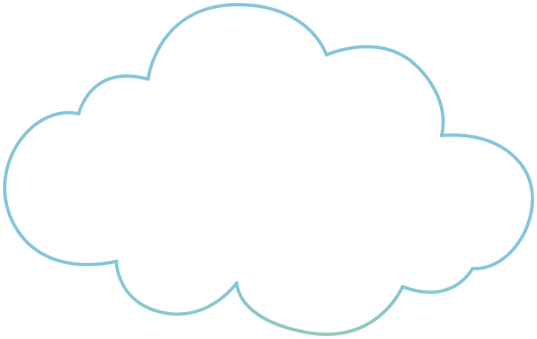 зик
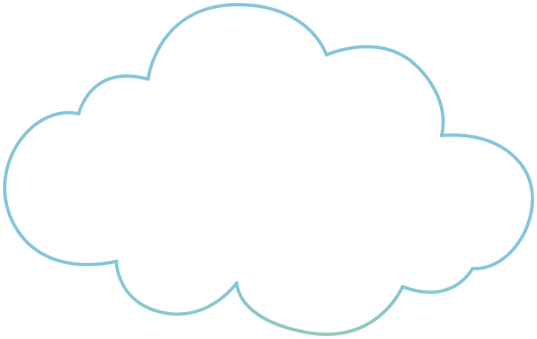 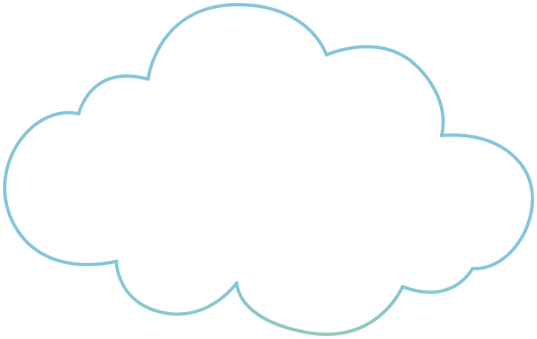 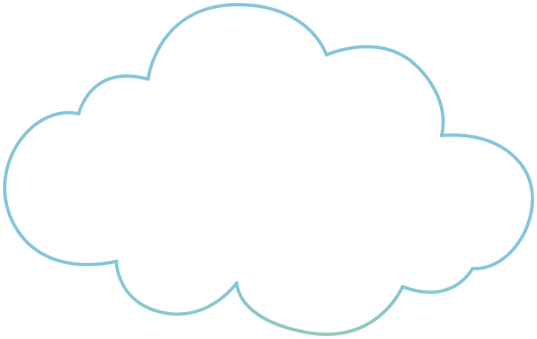 Ґуд-
ко
ум
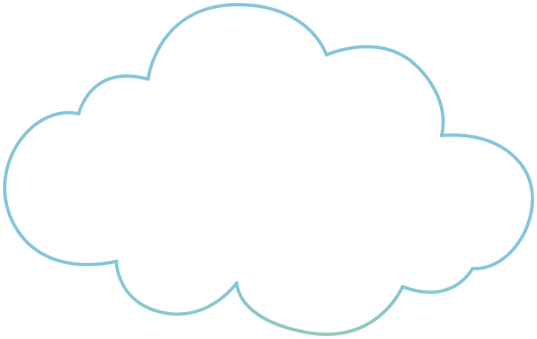 Цукер-
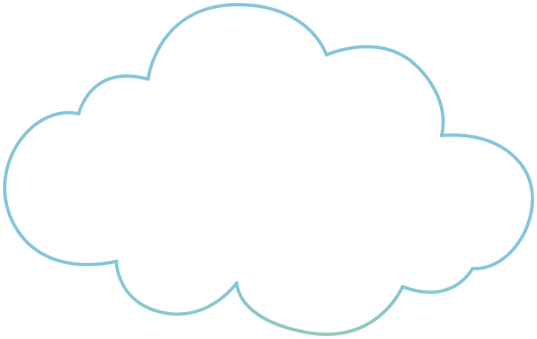 Яблу-
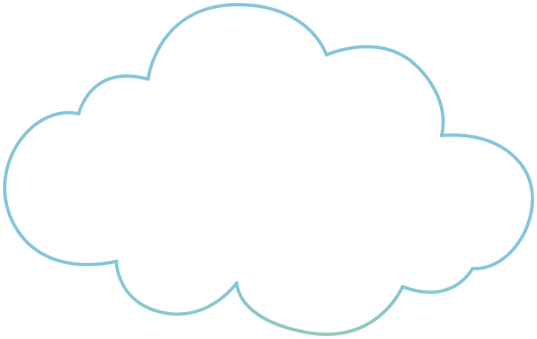 А-
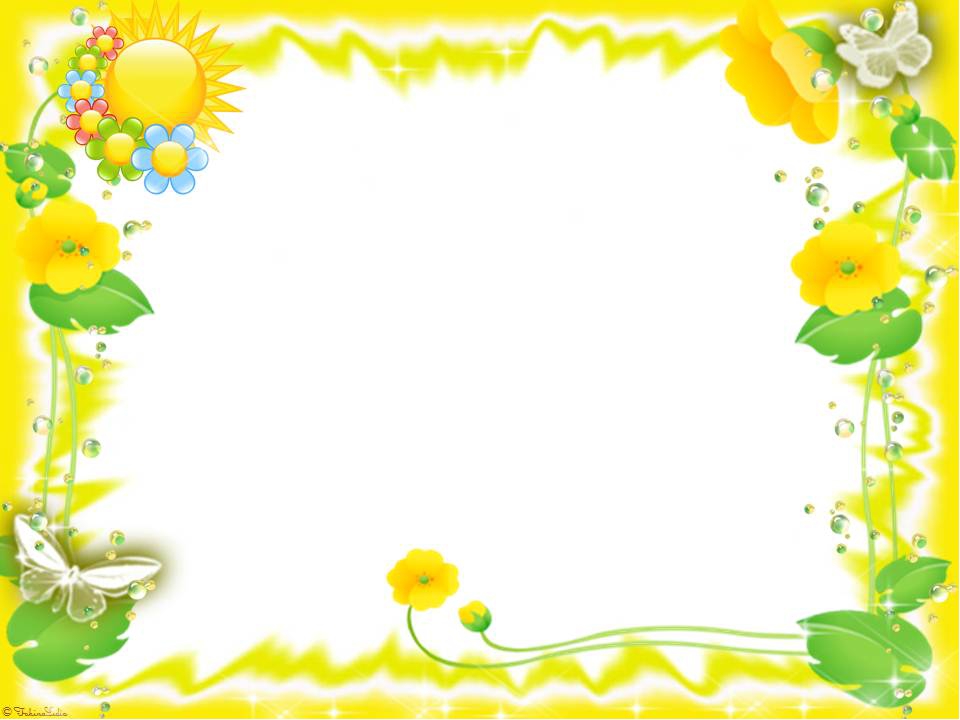 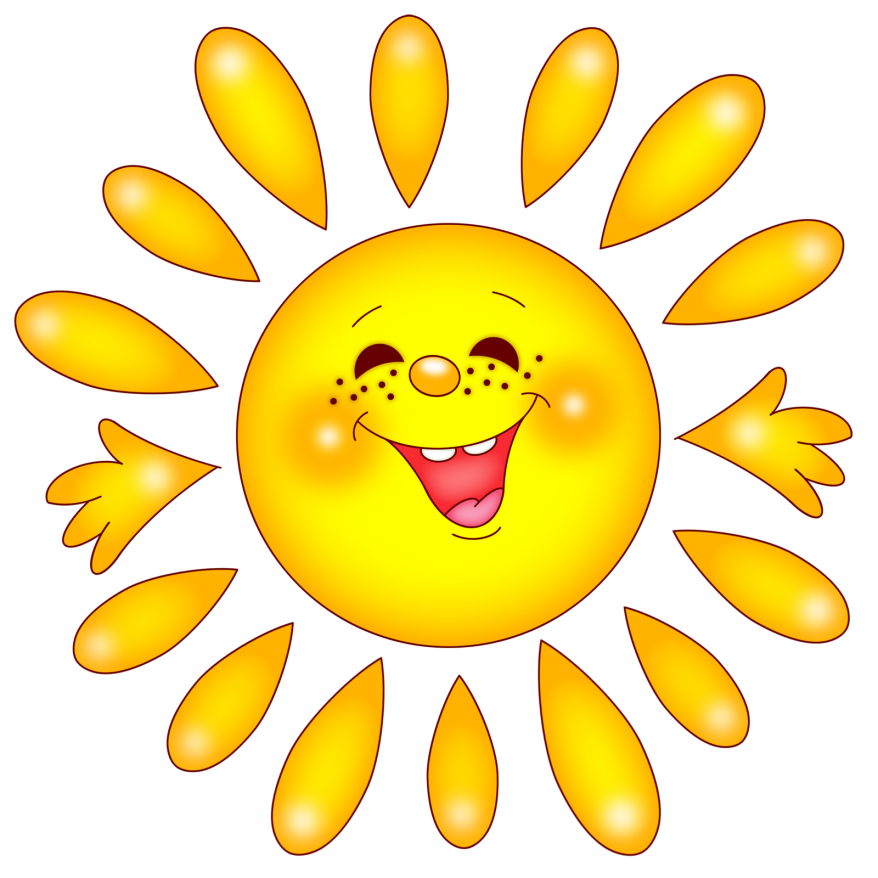 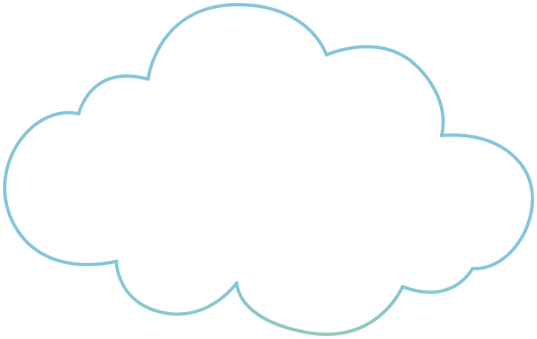 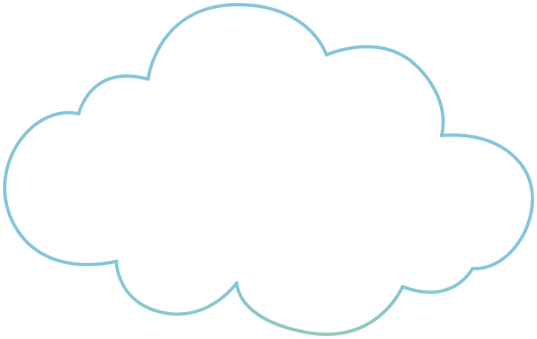 ка
Опу-
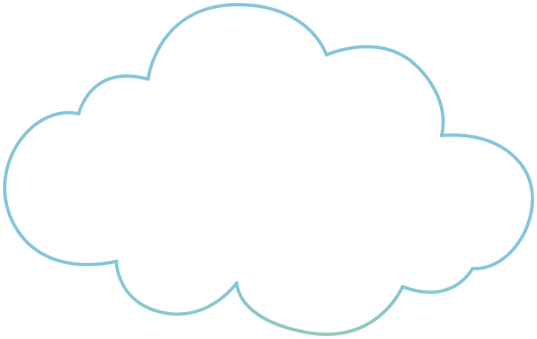 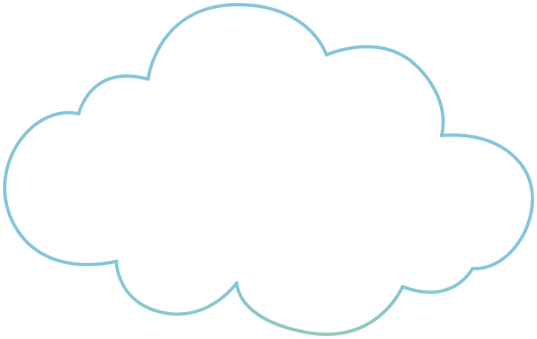 Акварі-
дало
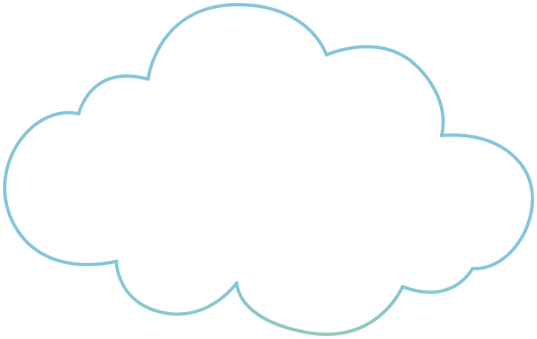 зик
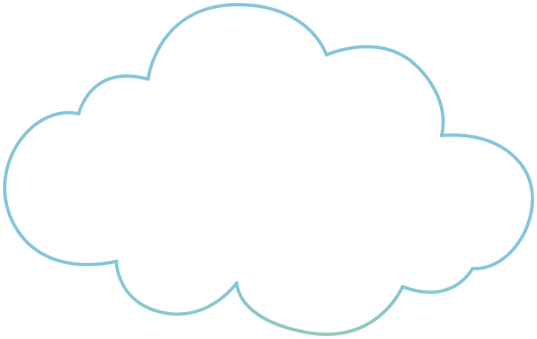 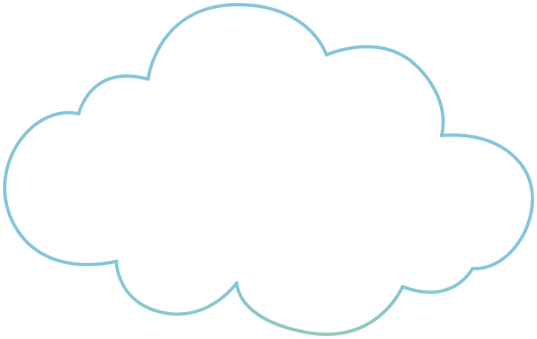 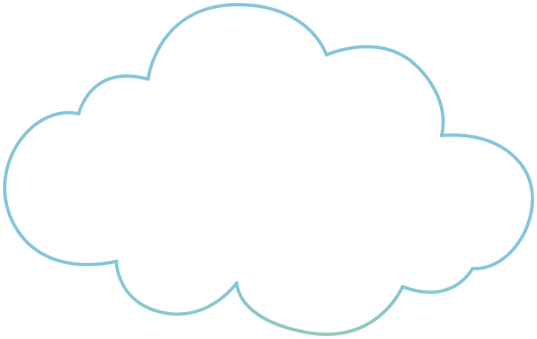 Ґуд-
ко
ум
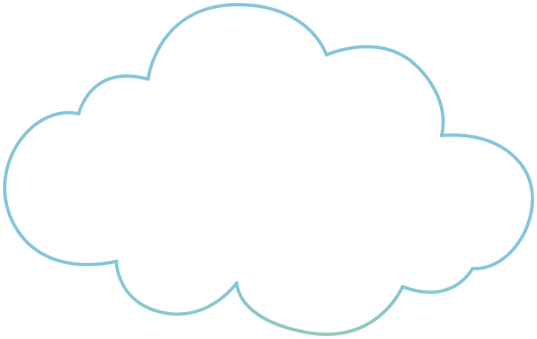 Цукер-
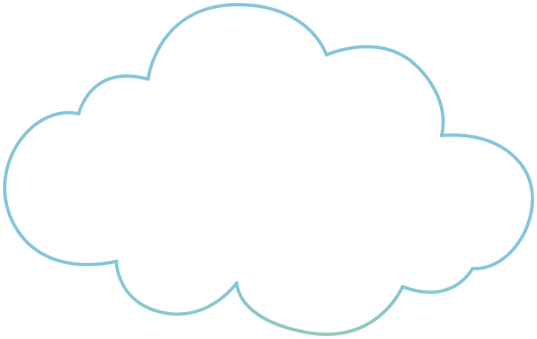 Яблу-
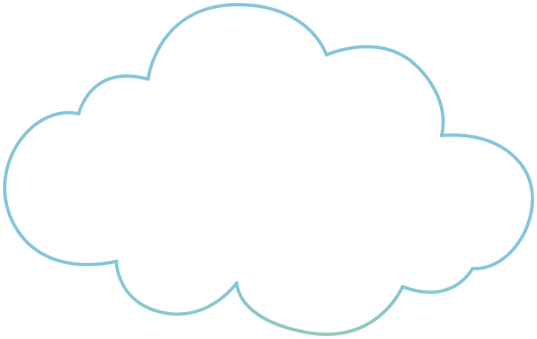 Аґрус
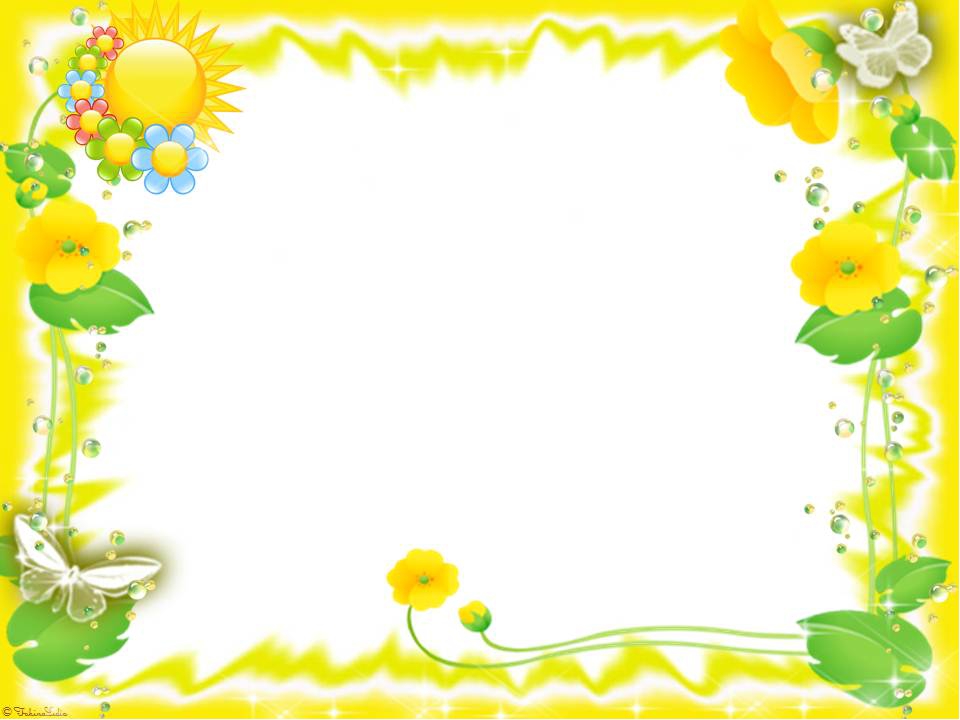 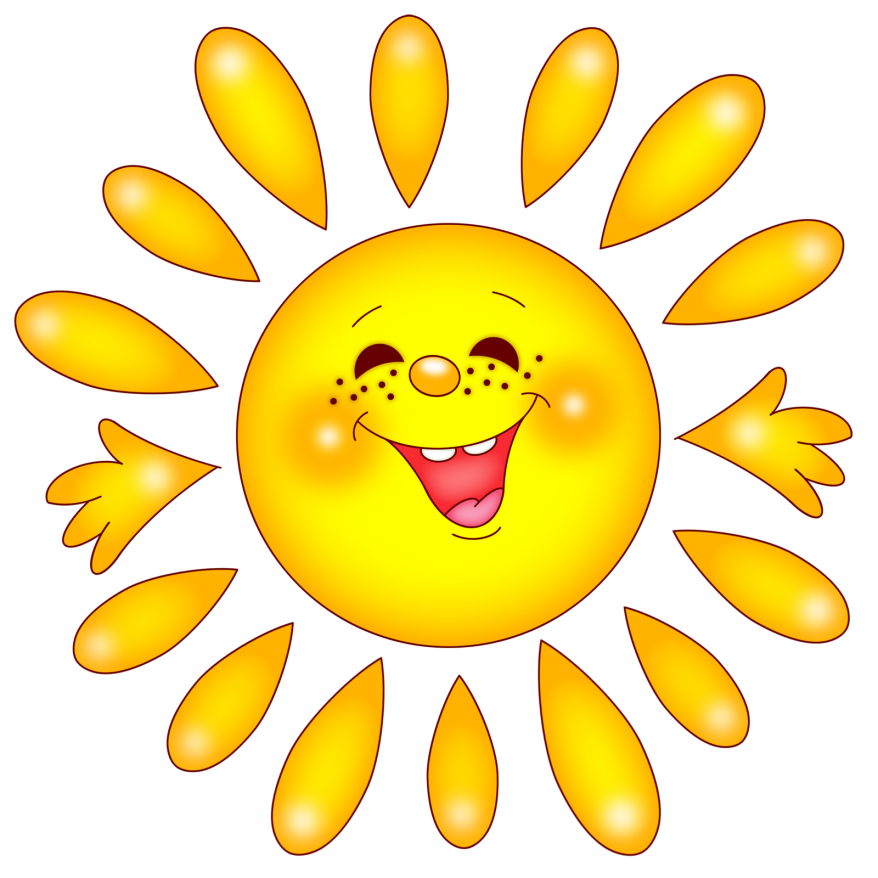 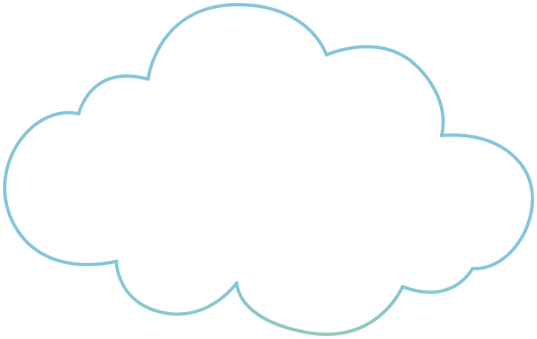 Опу-
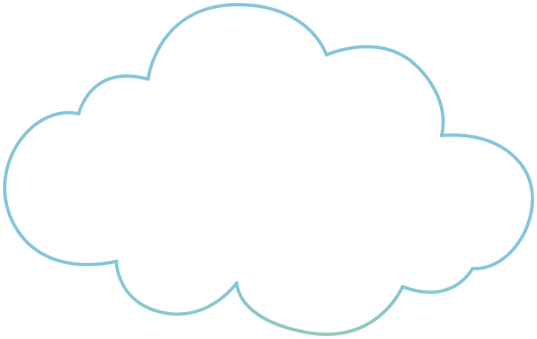 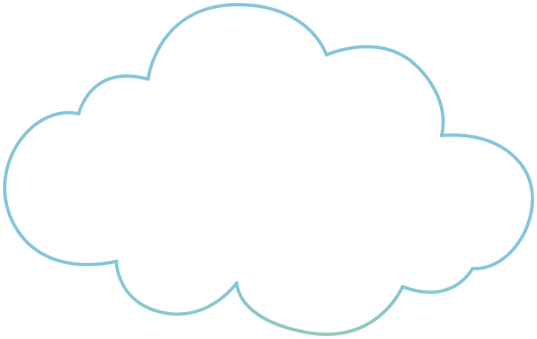 Акварі-
дало
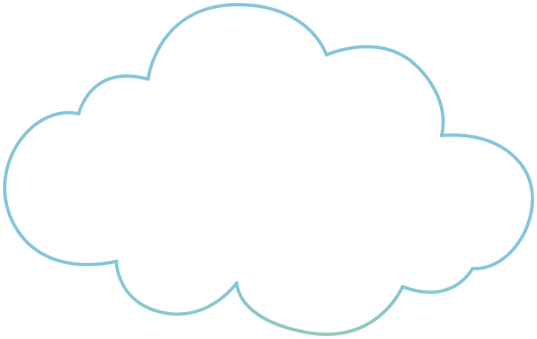 зик
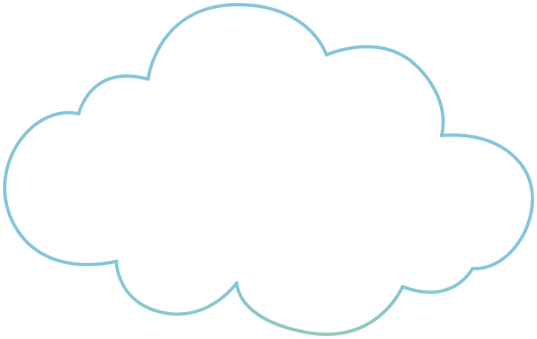 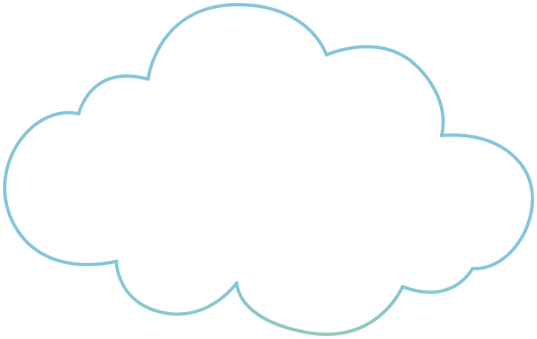 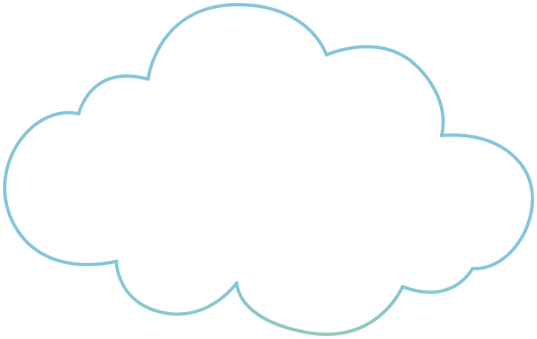 Ґуд-
ко
ум
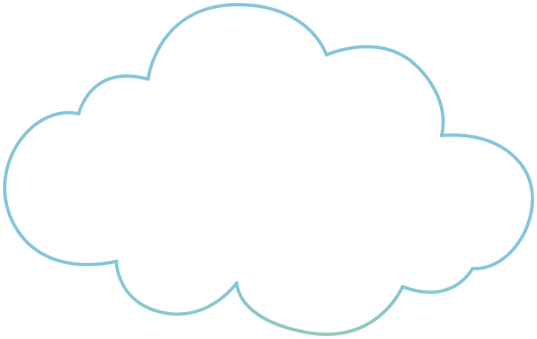 Цукерка
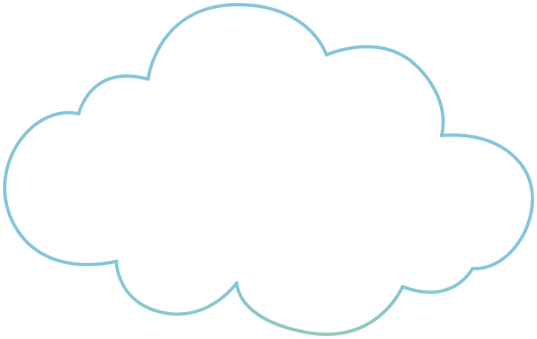 Яблу-
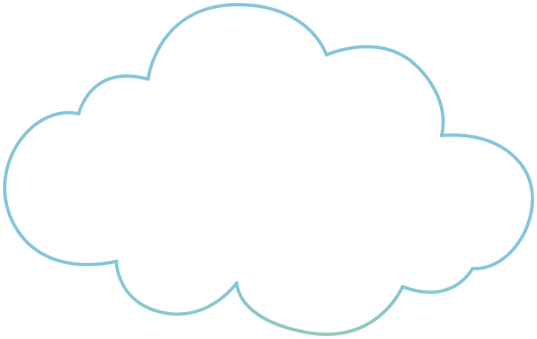 Аґрус
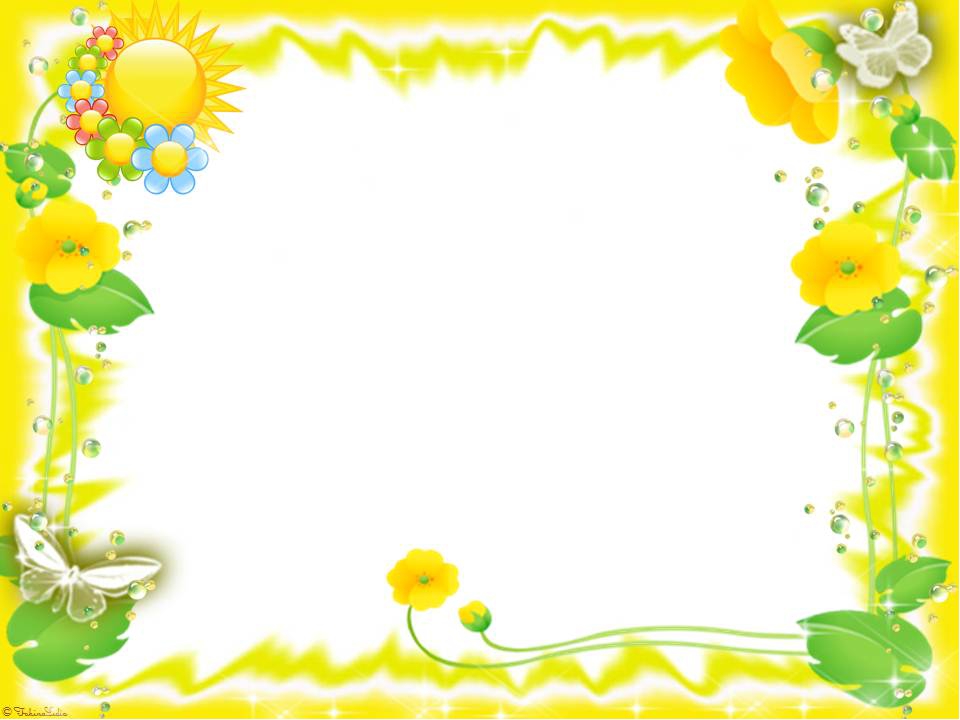 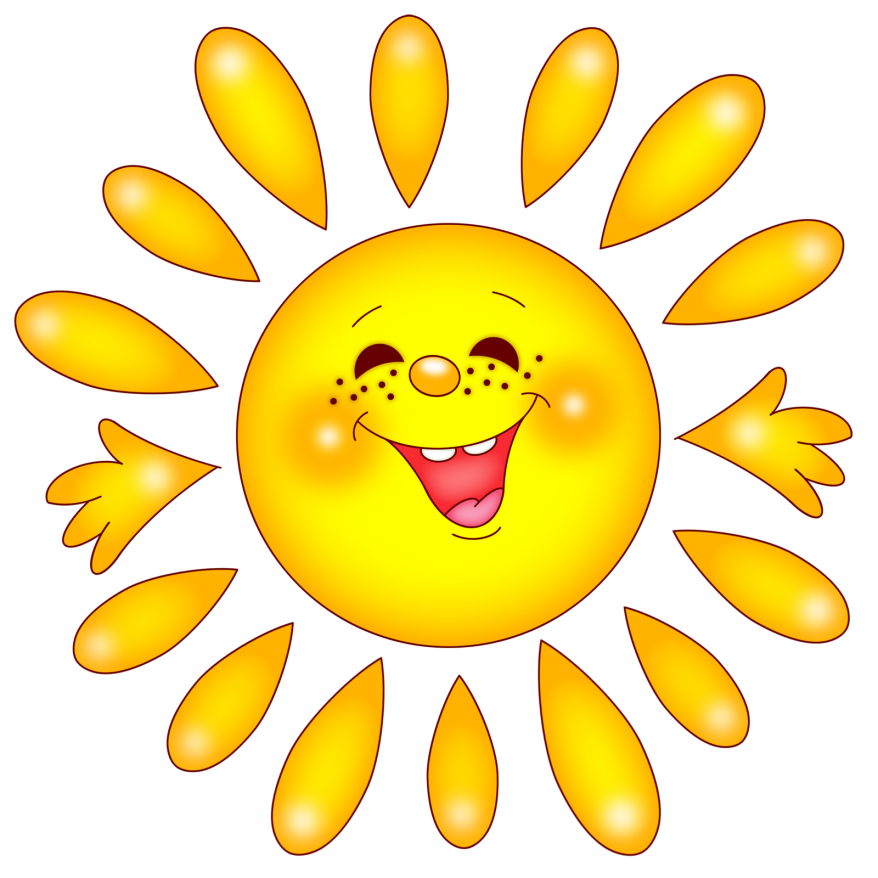 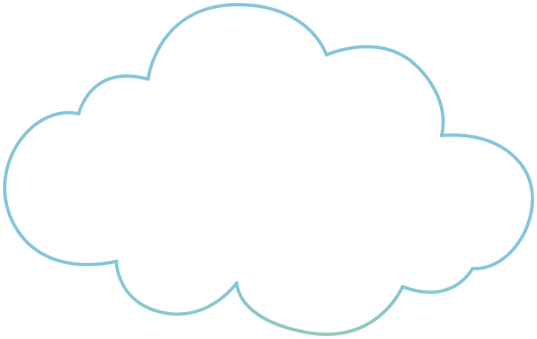 Опу-
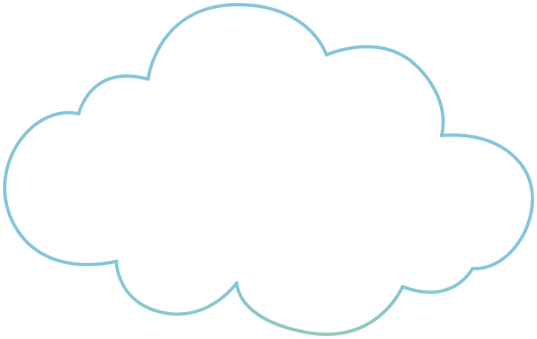 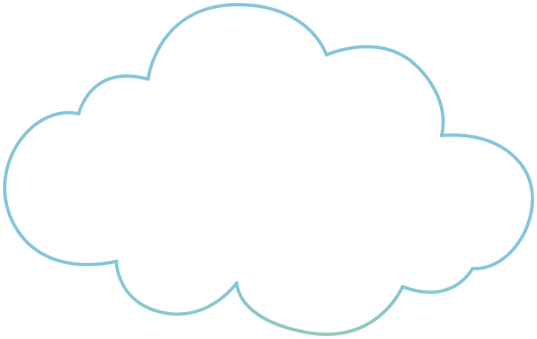 Акварі-
дало
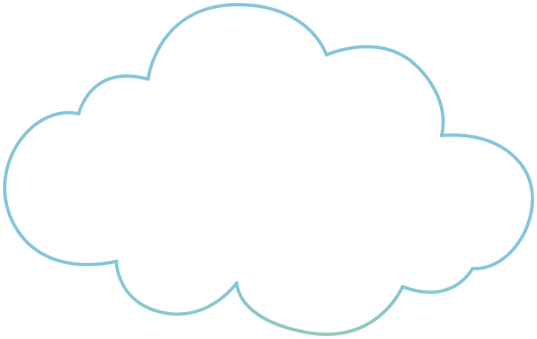 зик
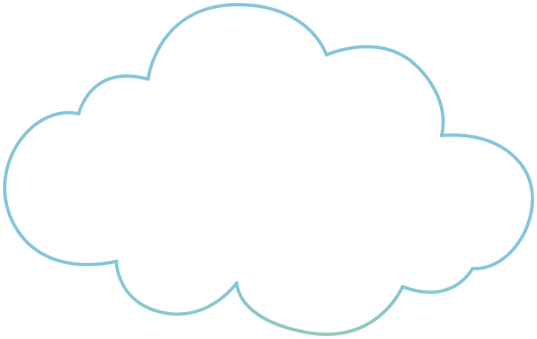 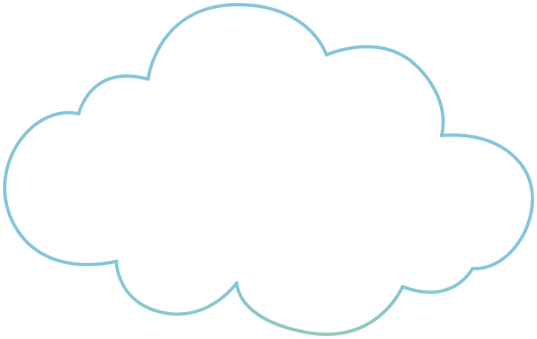 Ґуд-
ум
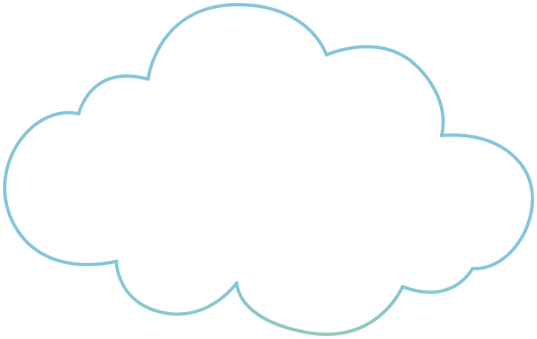 Цукерка
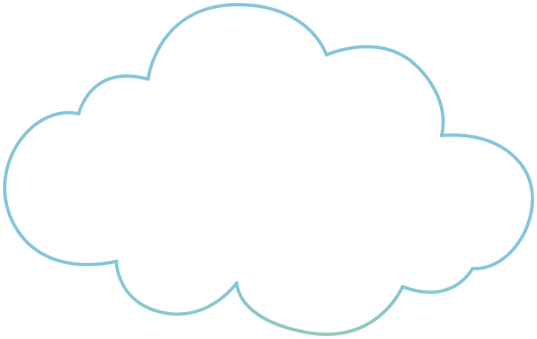 Яблуко
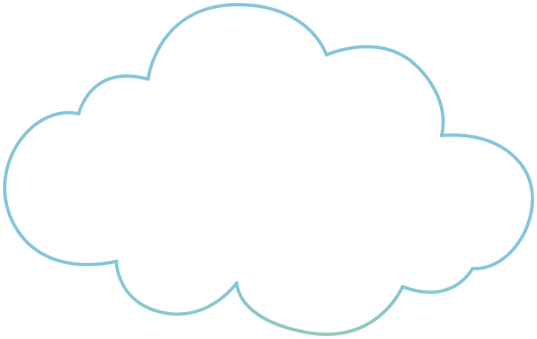 Аґрус
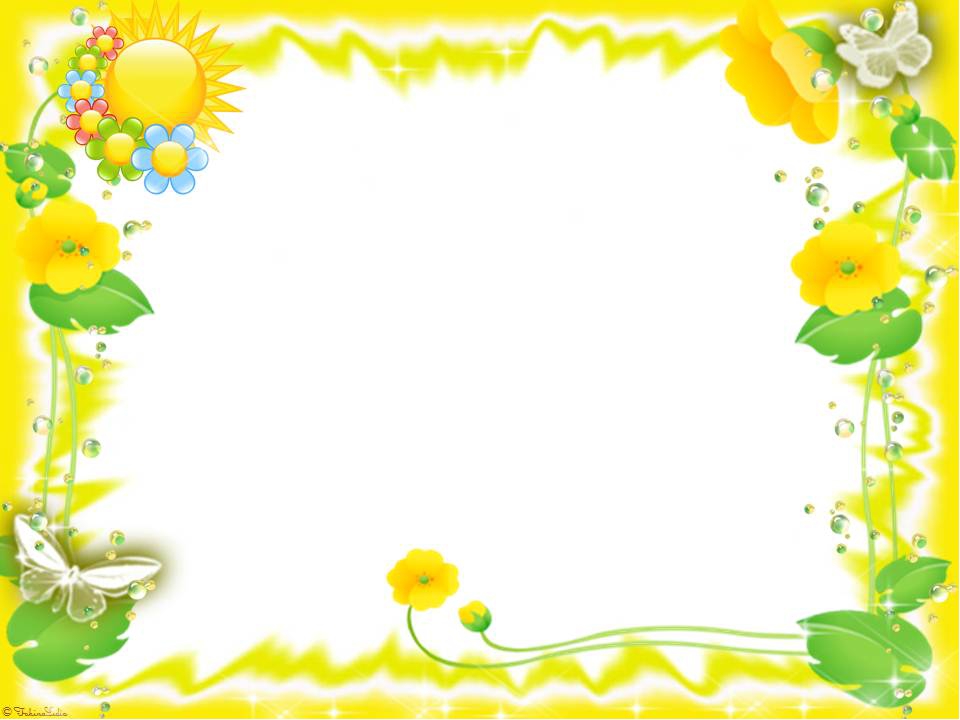 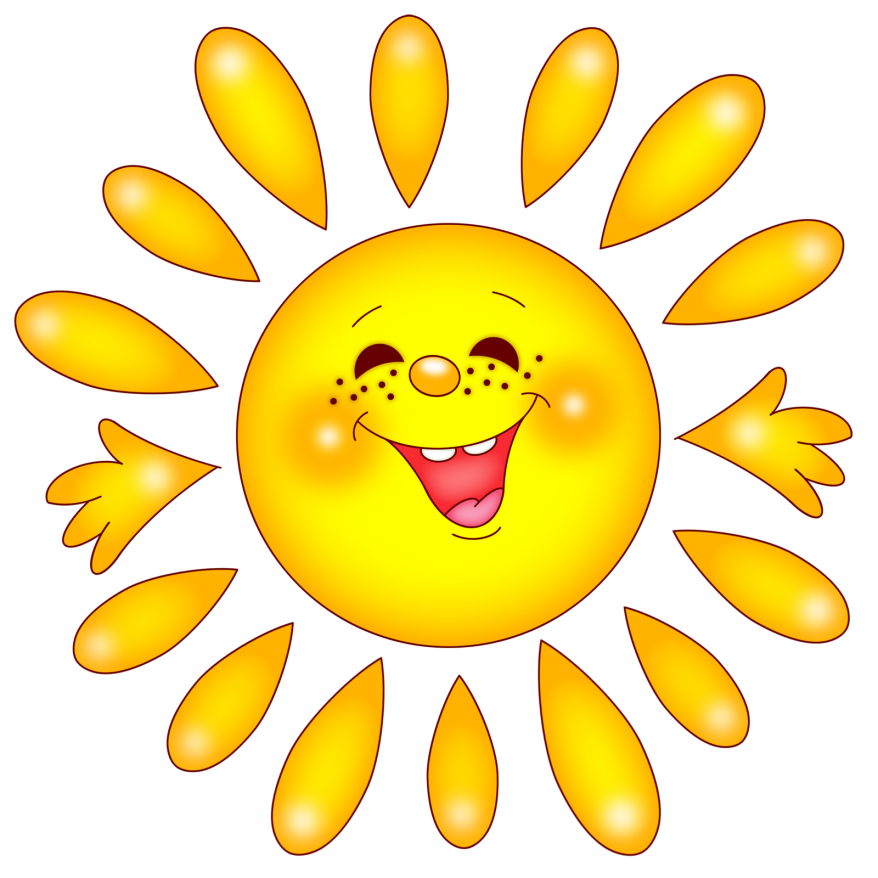 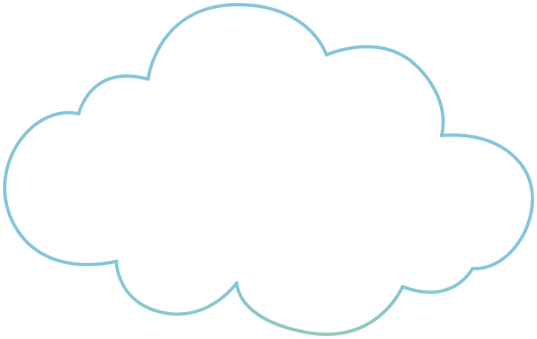 Опу-
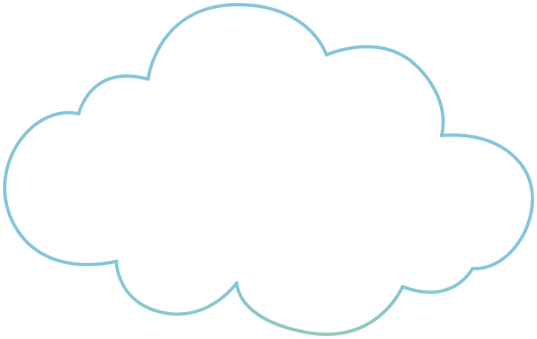 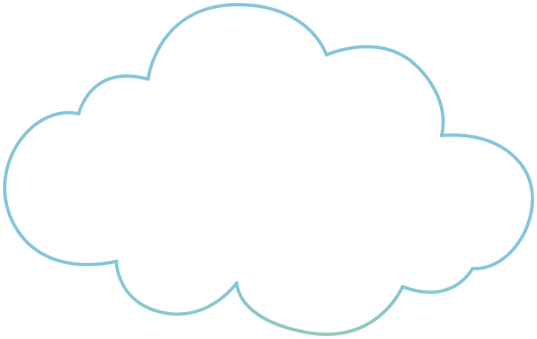 Акварі-
дало
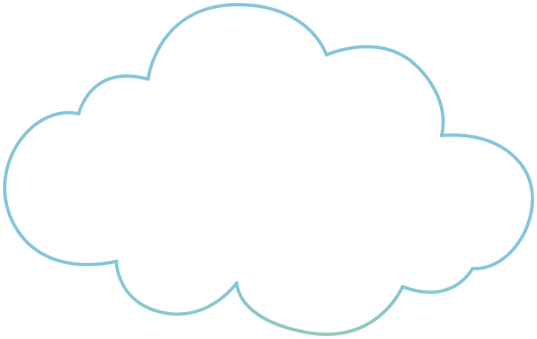 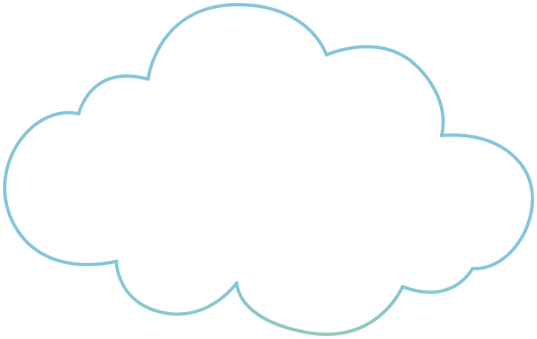 Ґудзик
ум
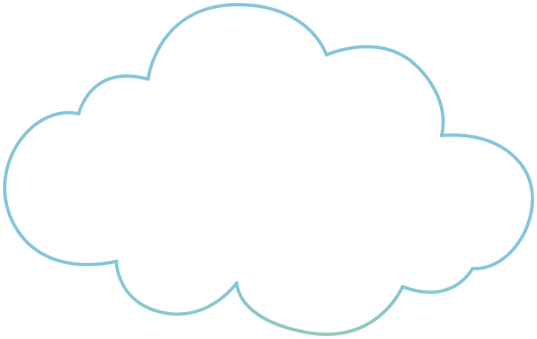 Цукерка
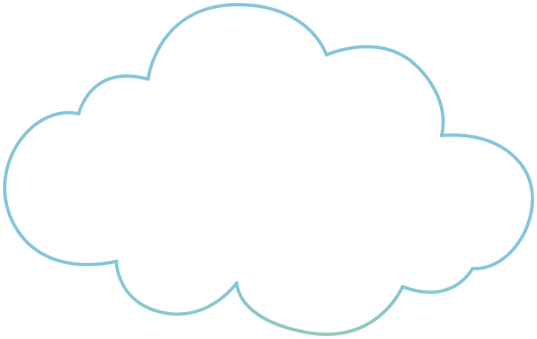 Яблуко
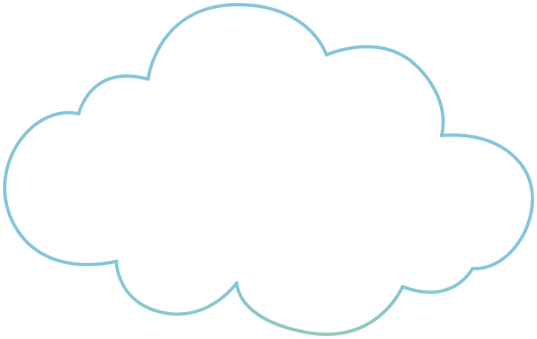 Аґрус
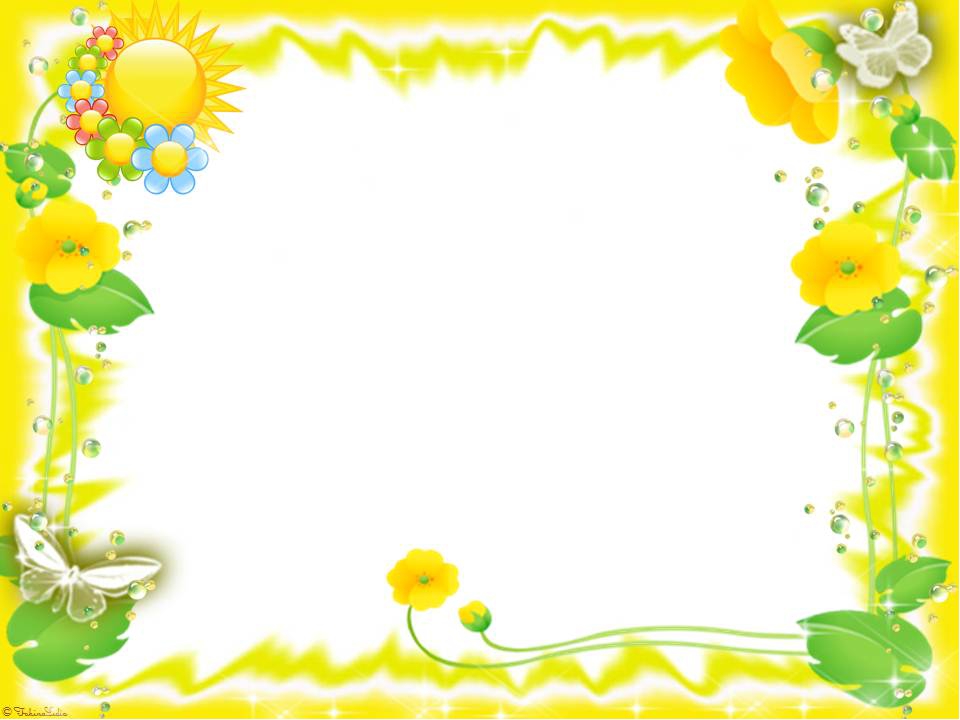 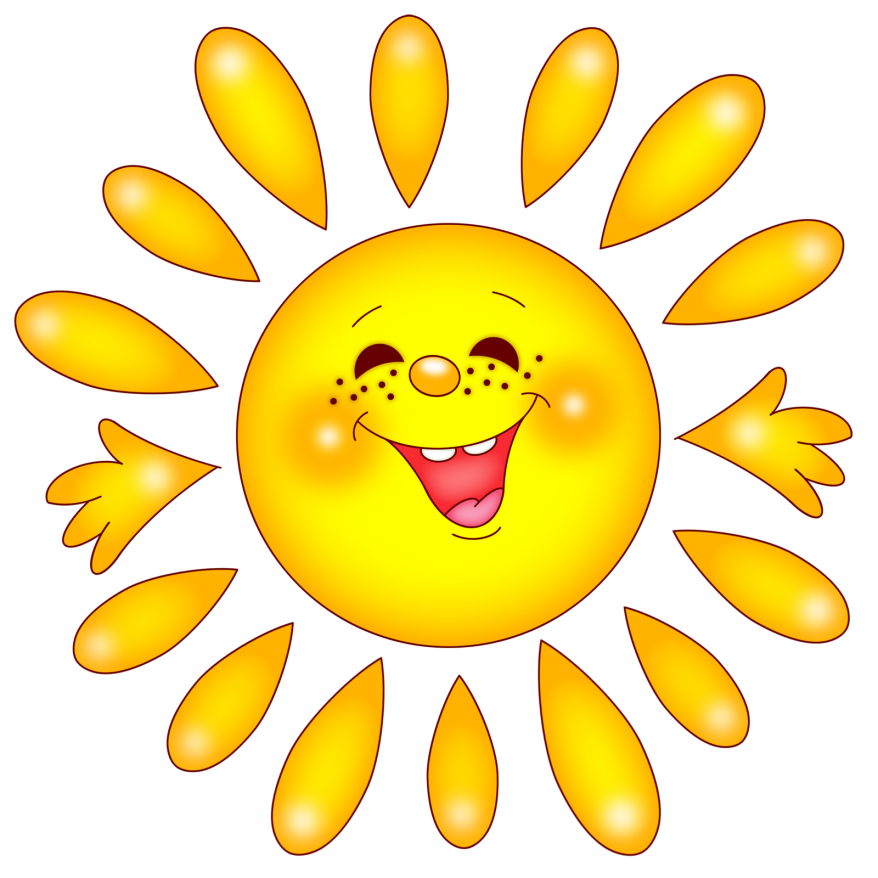 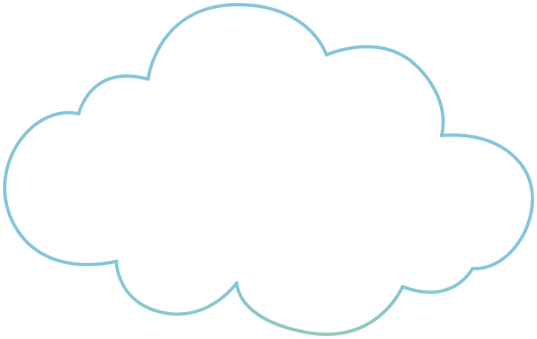 Опудало
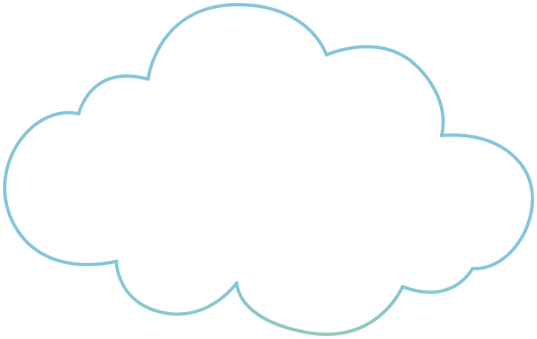 Акварі-
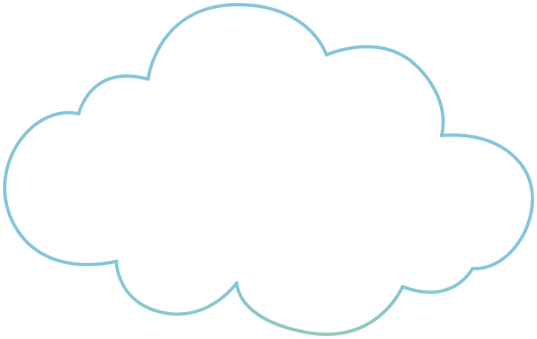 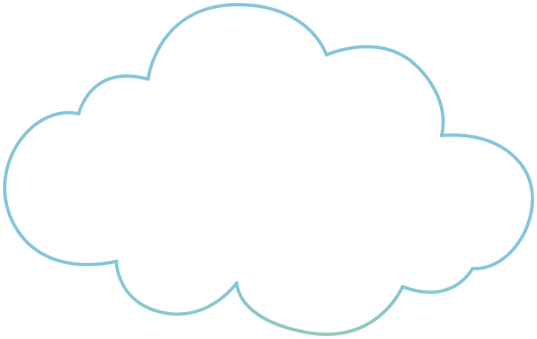 Ґудзик
ум
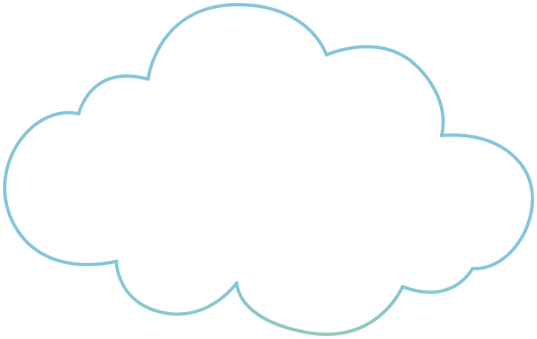 Цукерка
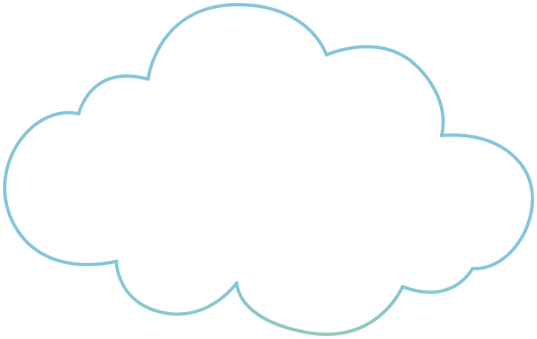 Яблуко
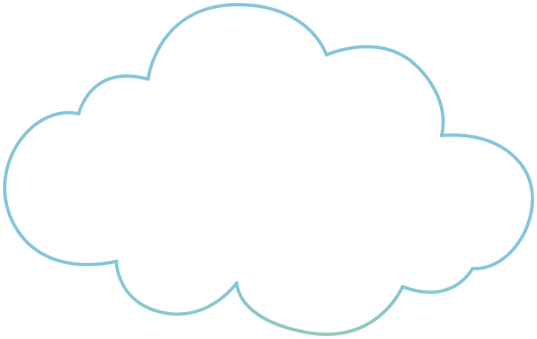 Аґрус
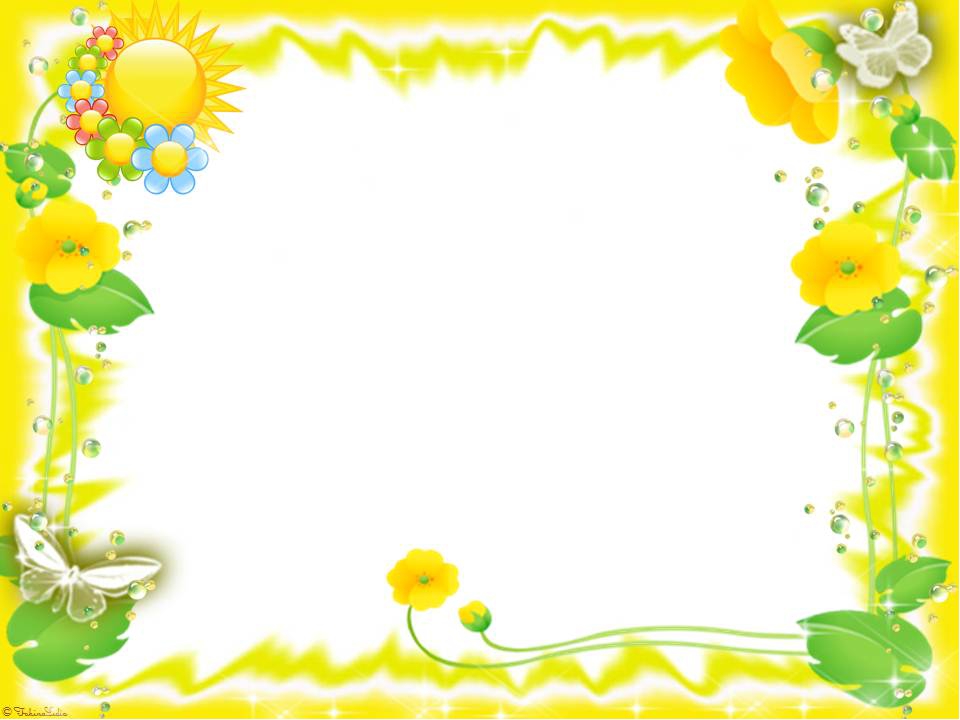 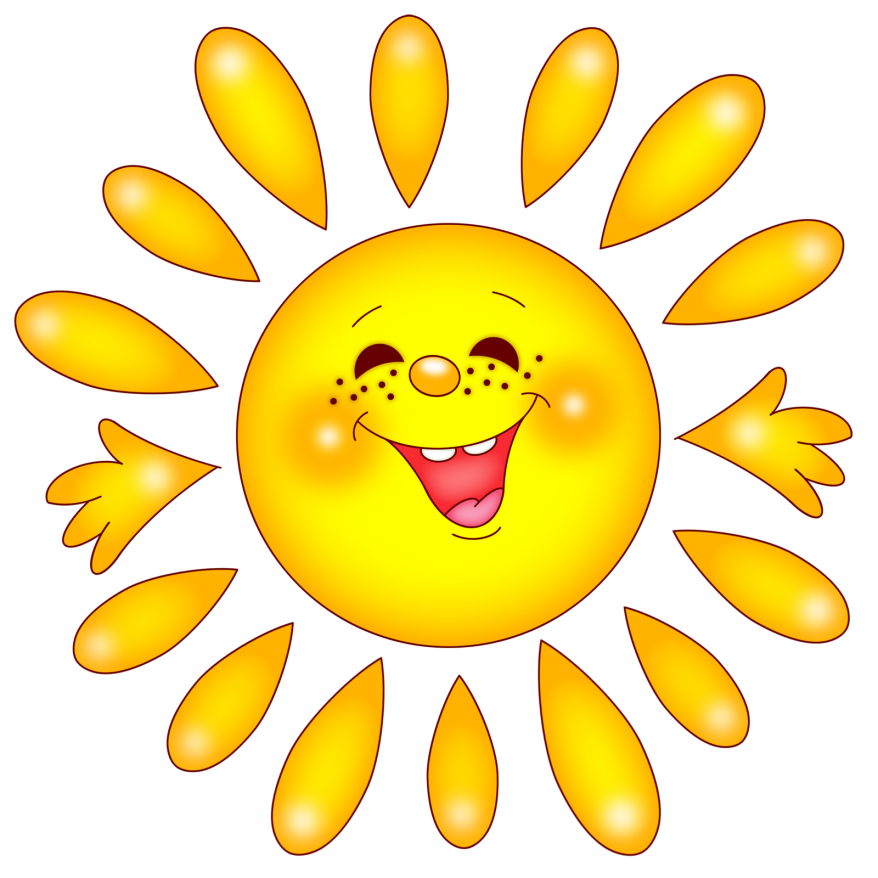 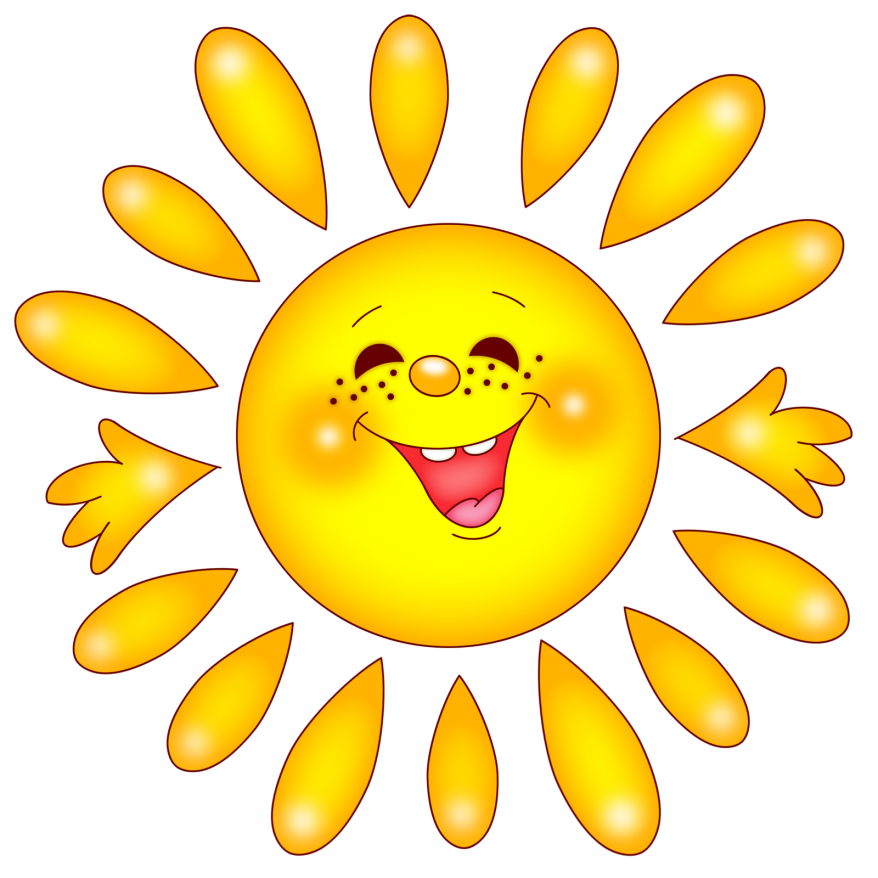 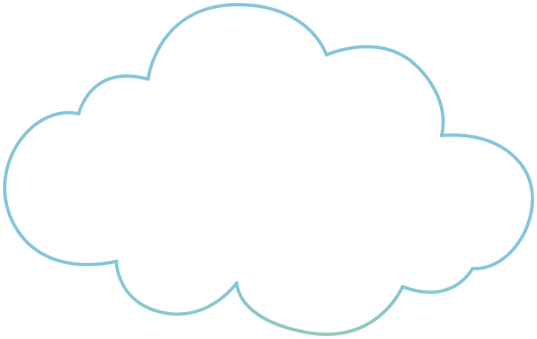 Опудало
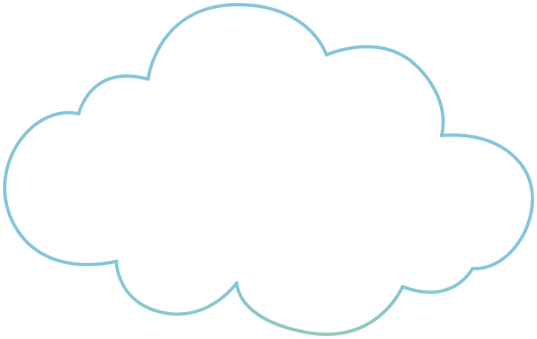 Акваріум
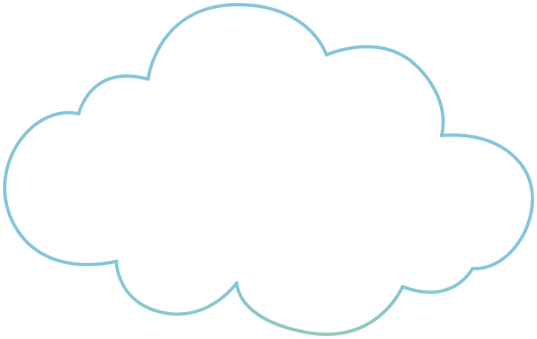 Ґудзик
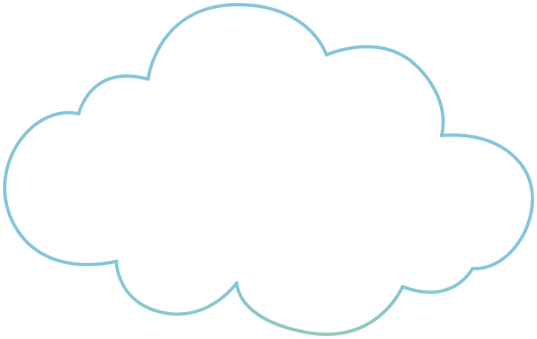 Цукерка
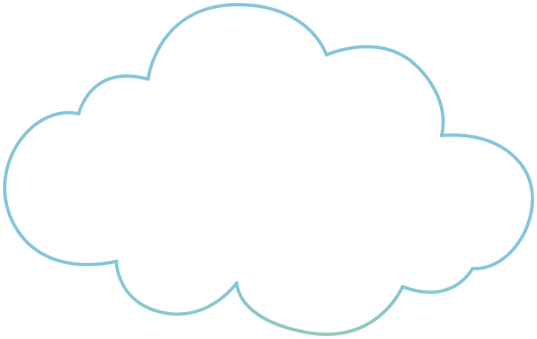 Яблуко
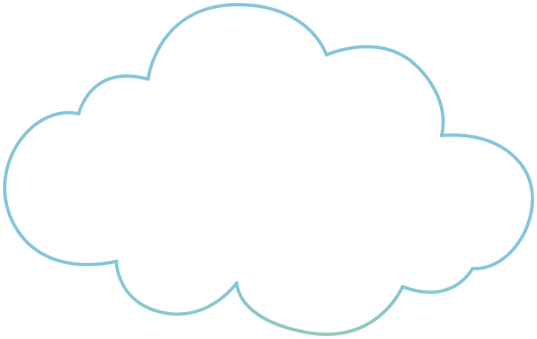 Аґрус
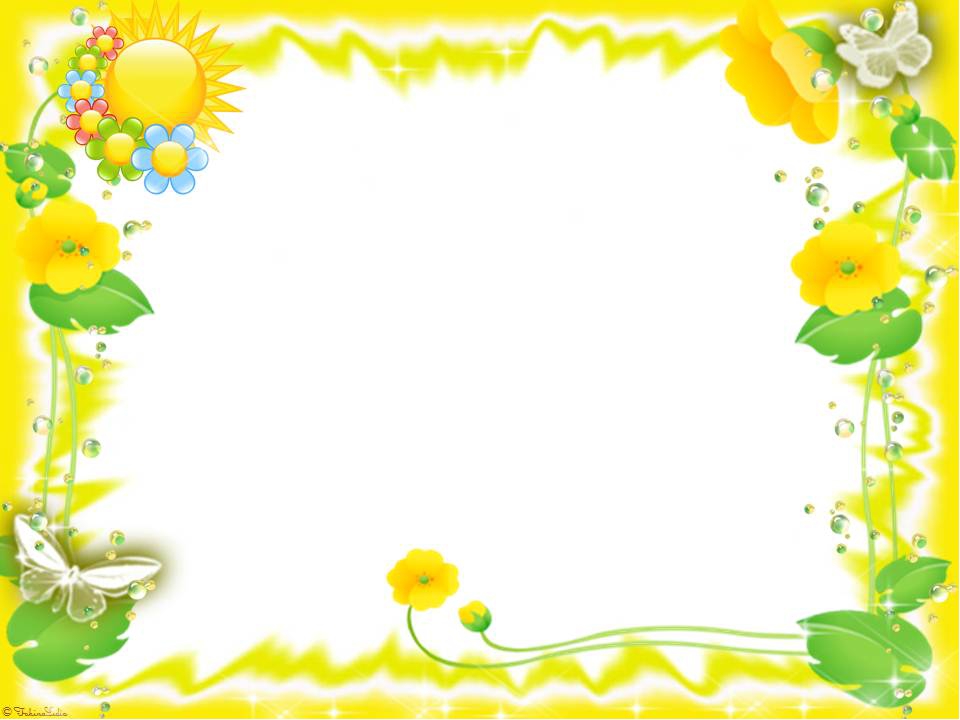 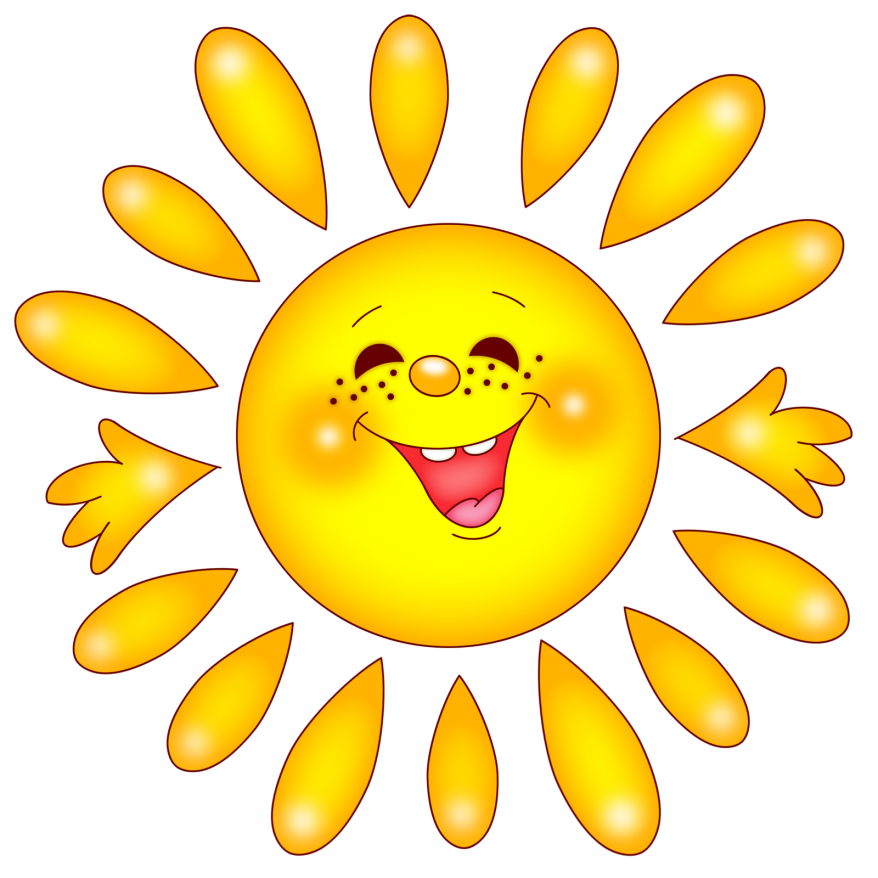 Дякую
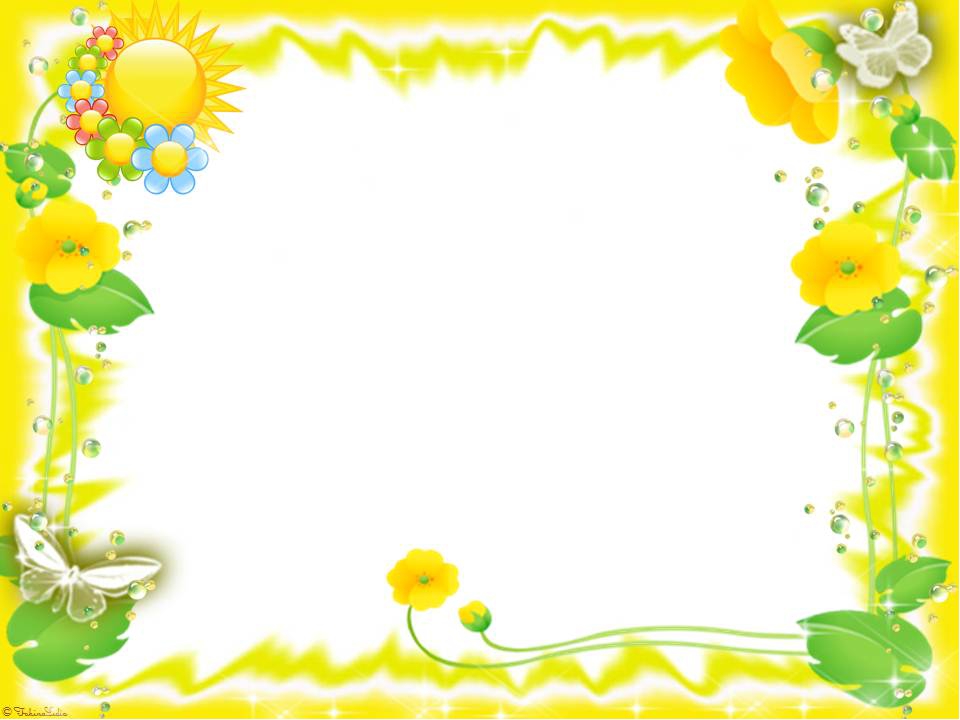 Молодці, всі добре працювали!